Công nghệ 4
Chủ đề 2
Thủ công kĩ thuật
Bài 13: Làm đèn lồng
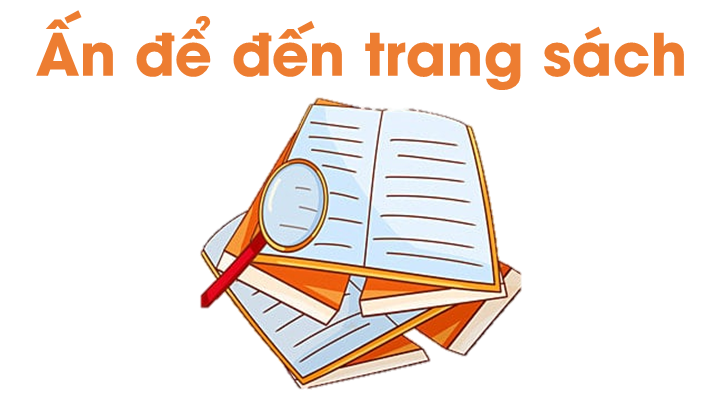 Trò chơi “Thi kể”
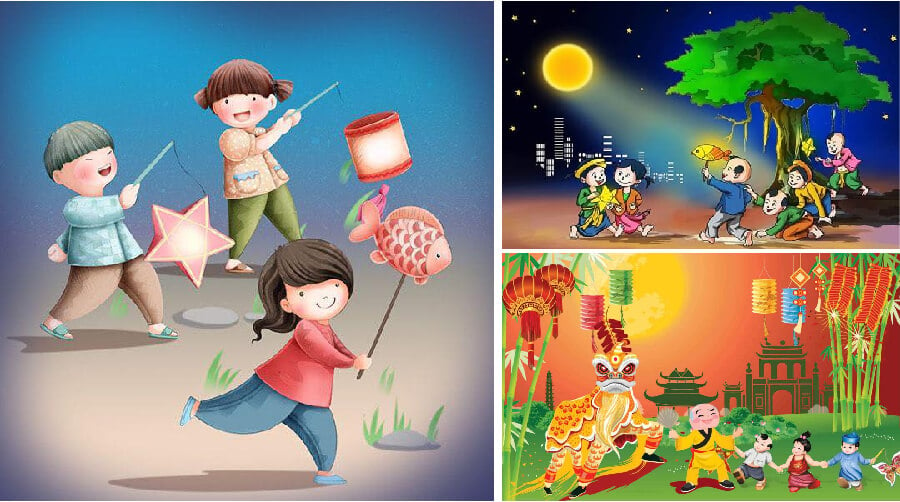 Mỗi HS kể tên một đồ chơi dân gian thường được chơi trong dịp tết Trung thu.
Tên đồ chơi kể sau không trùng với tên gọi đồ chơi đã kể trước đó.
Một số đồ chơi dân gian thường được chơi trong dịp tết Trung thu
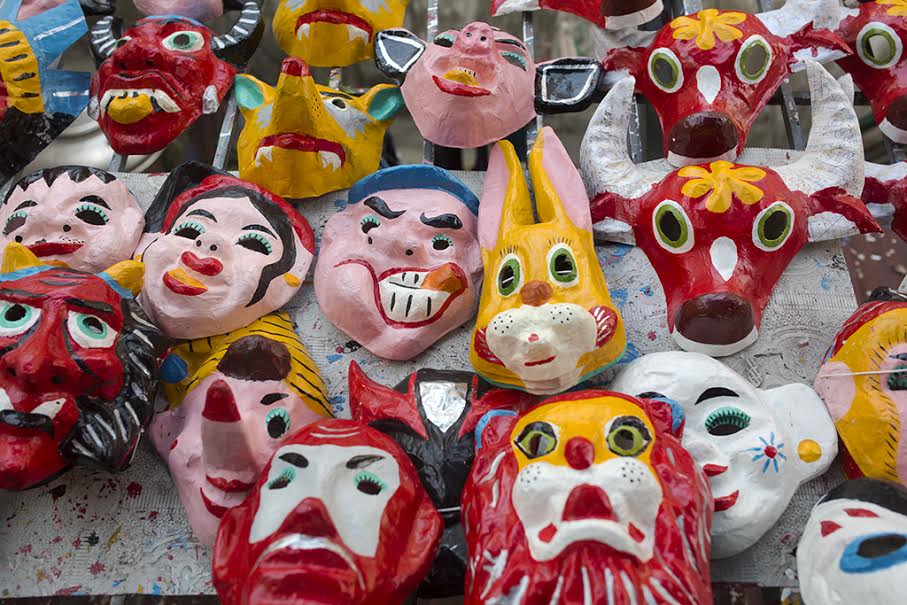 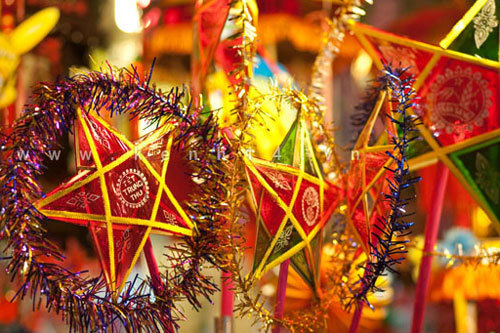 Mặt nạ
Đèn ông sao
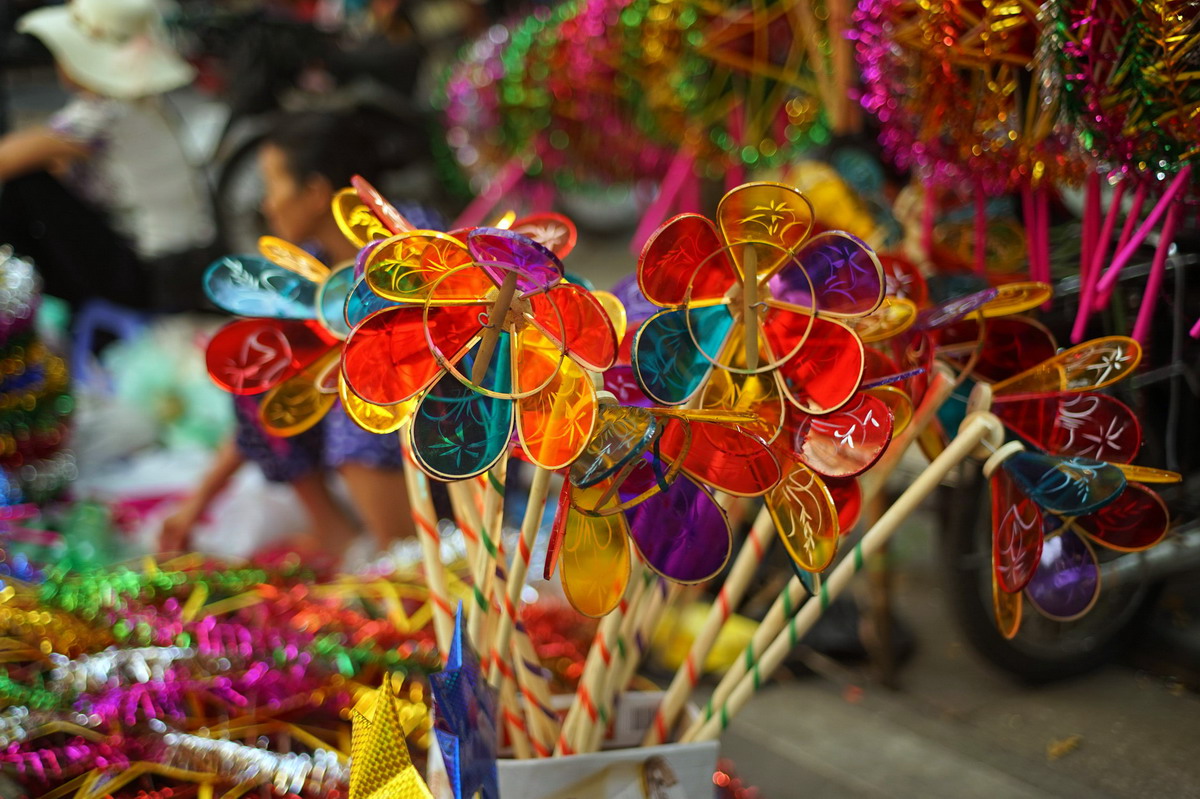 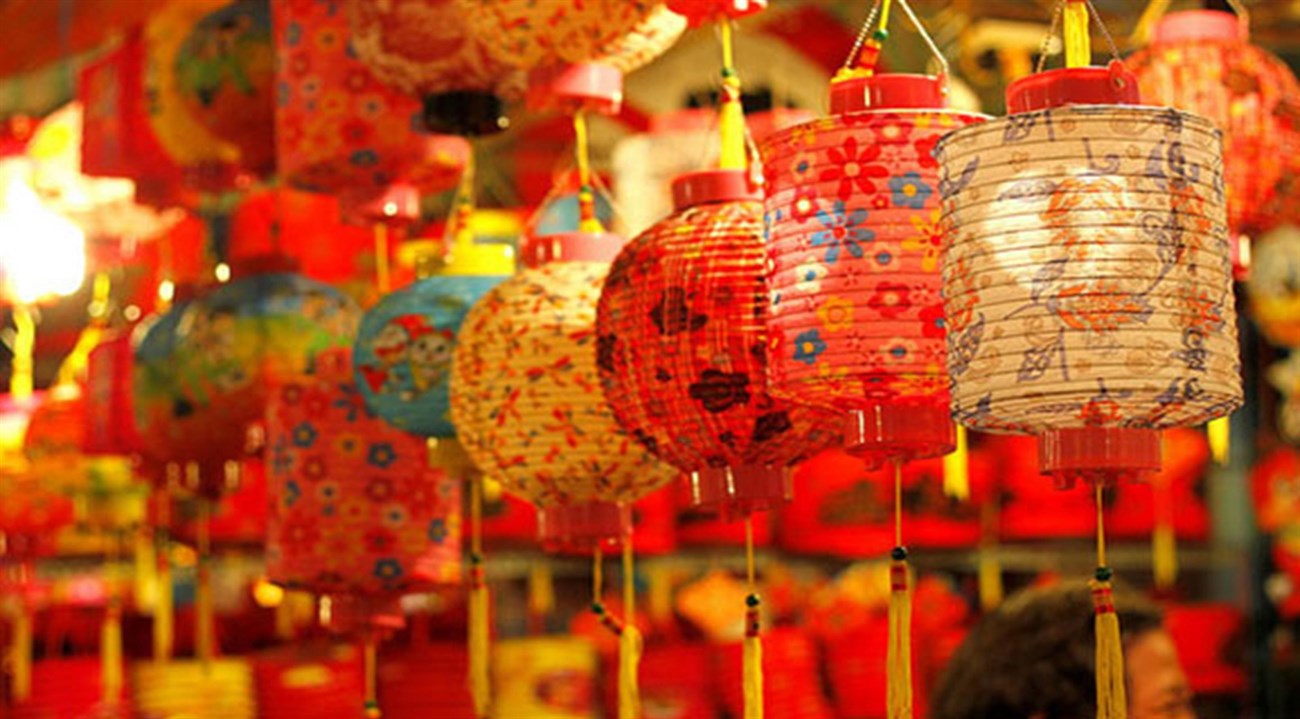 Đèn lồng
Đèn cù
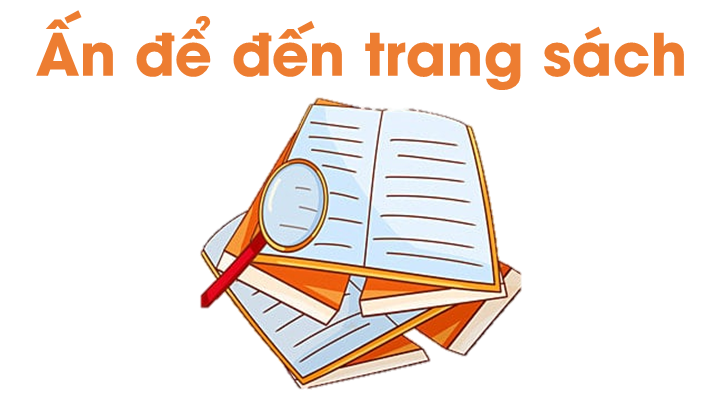 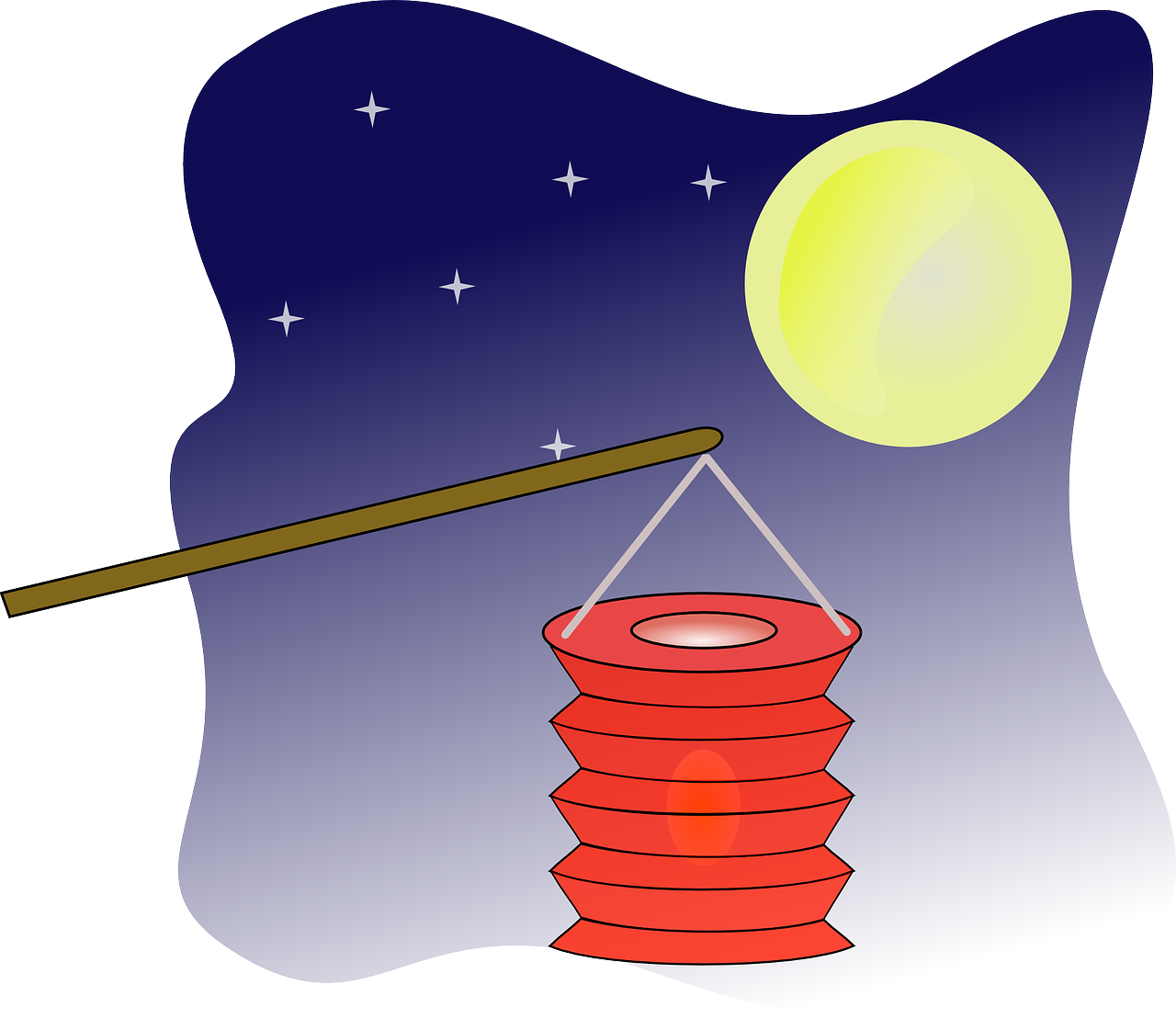 A
Sản phẩm mẫu
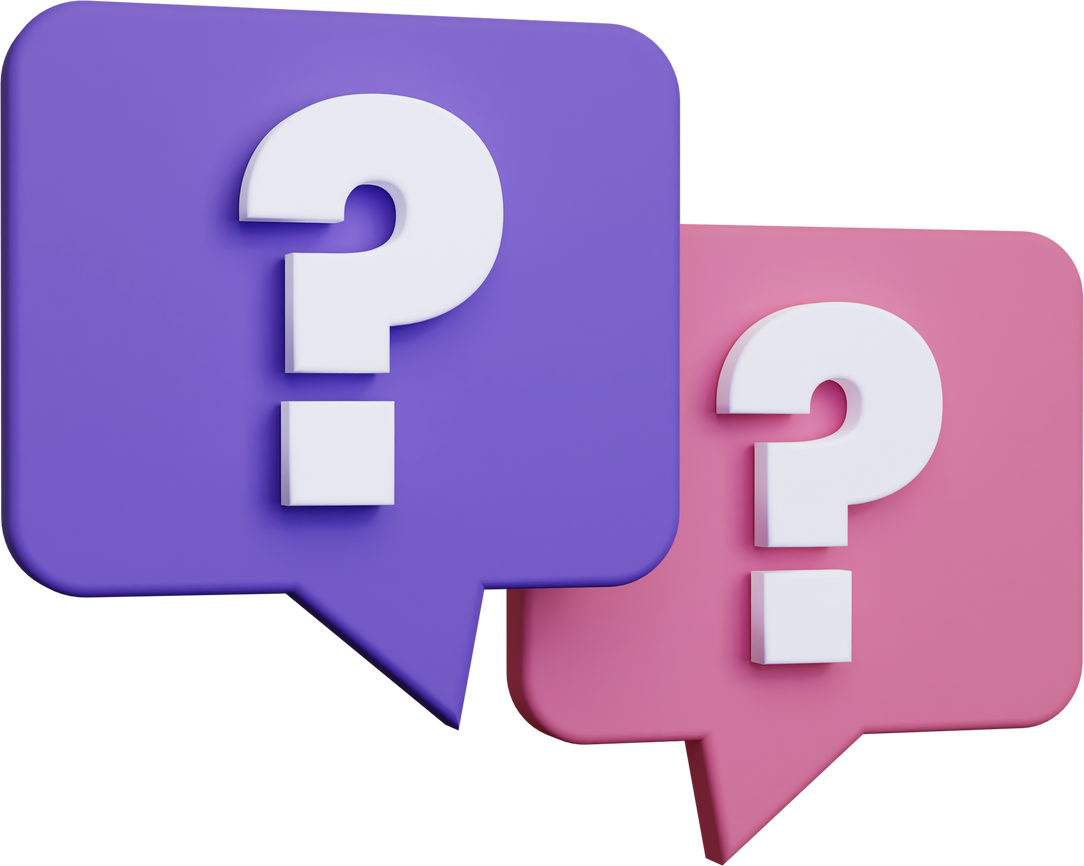 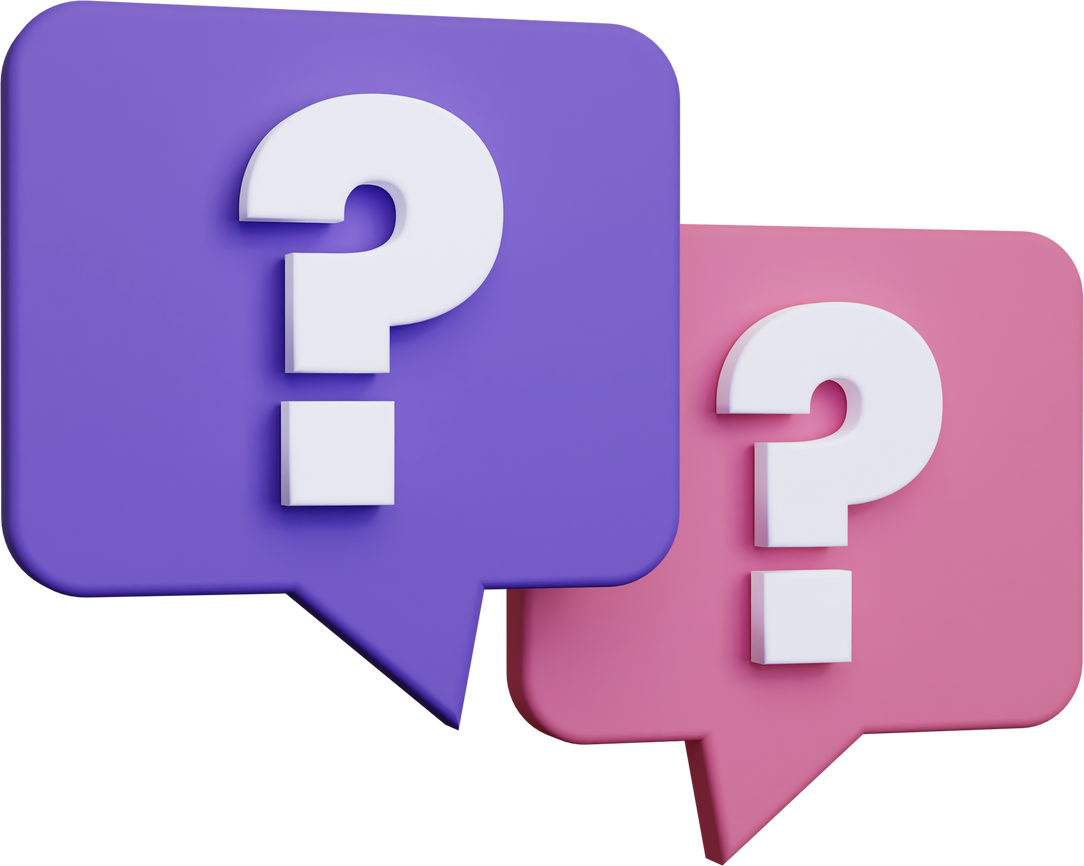 Hãy nêu yêu cầu sản phẩm đèn lồng đồ chơi.
Em hãy nêu tên các bộ phận chính của đèn lồng đồ chơi.
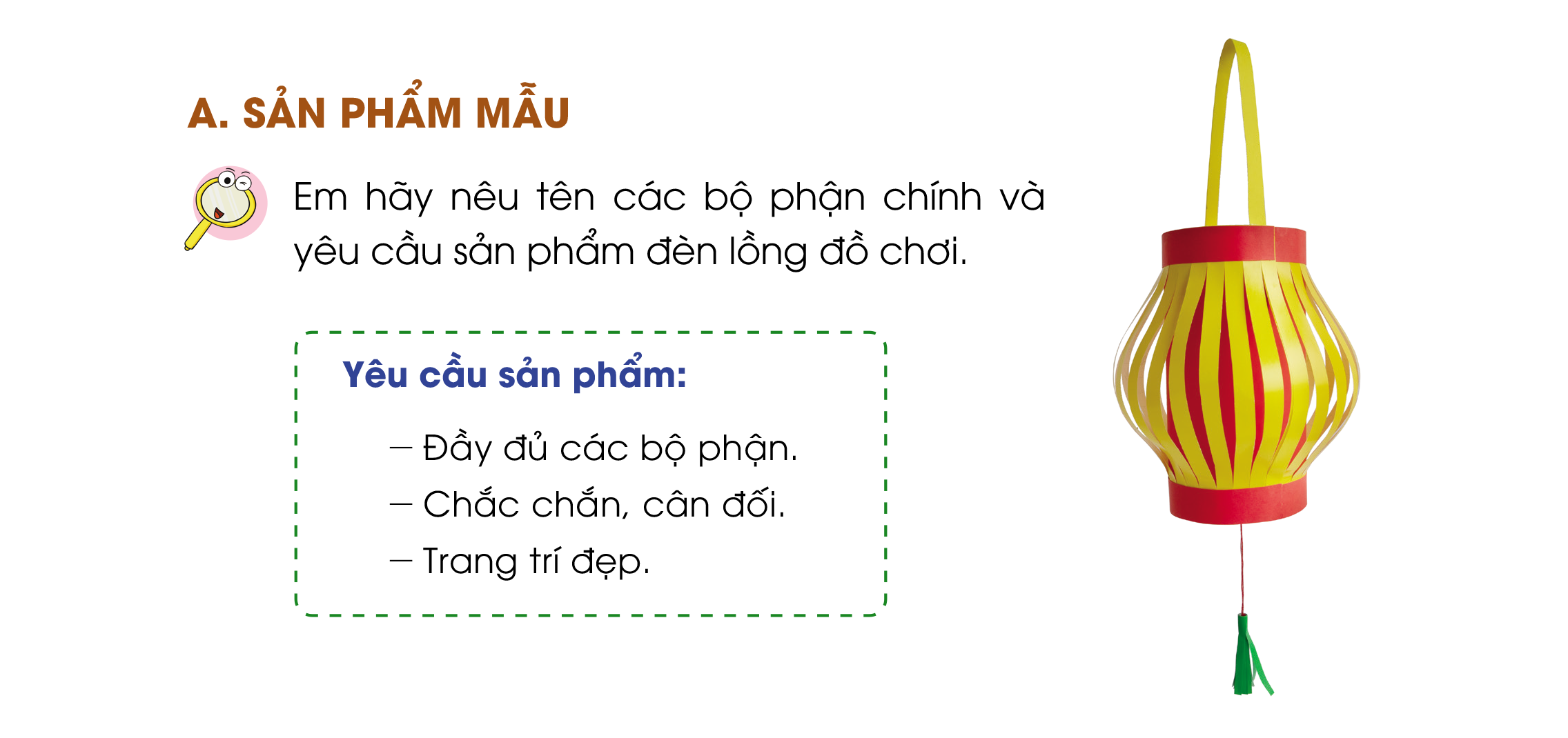 THẢO LUẬN NHÓM ĐÔI
Quan sát mẫu, đọc nội dung trong trang 63 SGK Mục A và thực hiện yêu cầu:
Yêu cầu sản phẩm là đầy đủ các bộ phận; chắc chắn, cân đối; trang trí đẹp.
Đèn lồng đồ chơi gồm thân đèn, đuôi đèn và tay cầm, bộ phận phát sáng (nếu có).
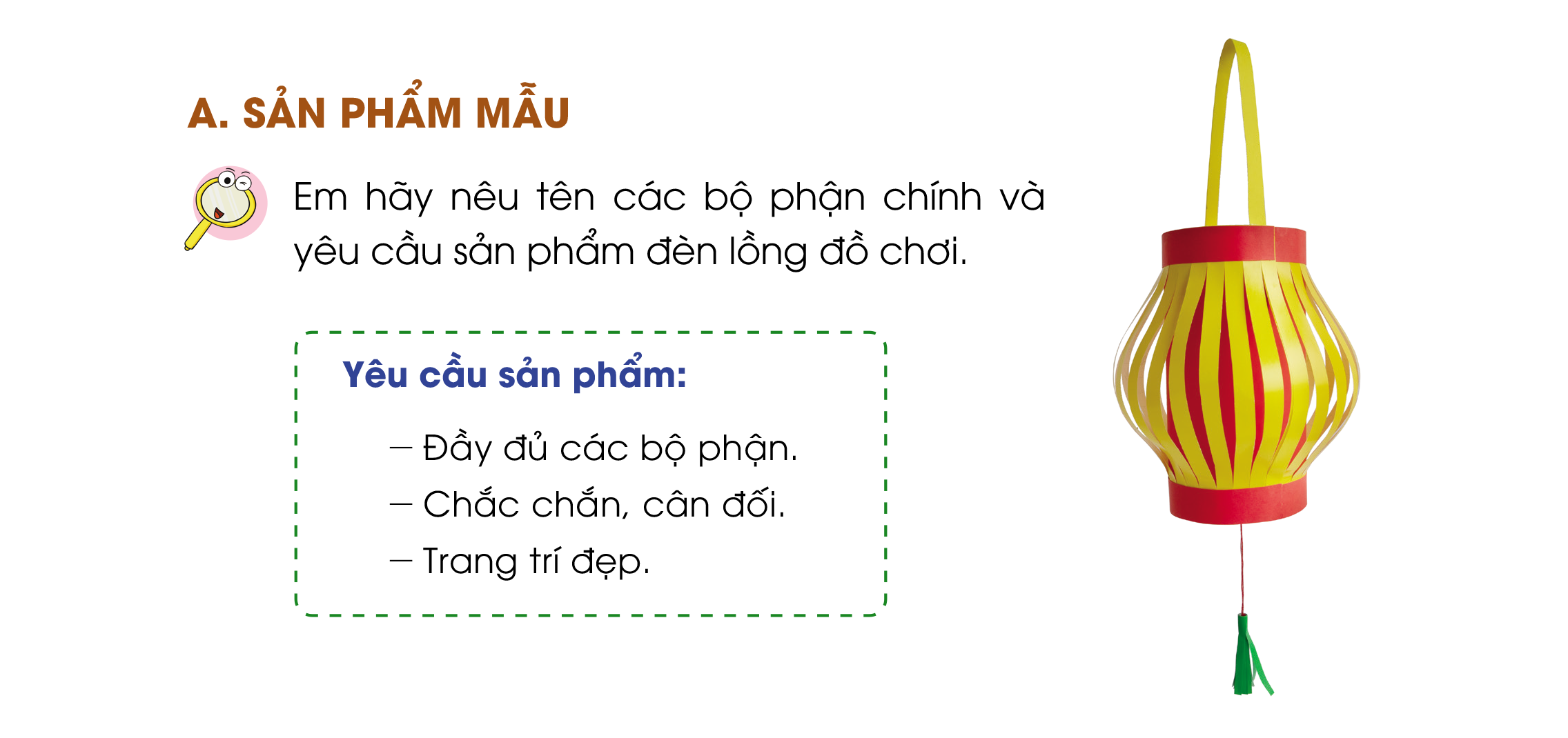 THẢO LUẬN NHÓM ĐÔI
B
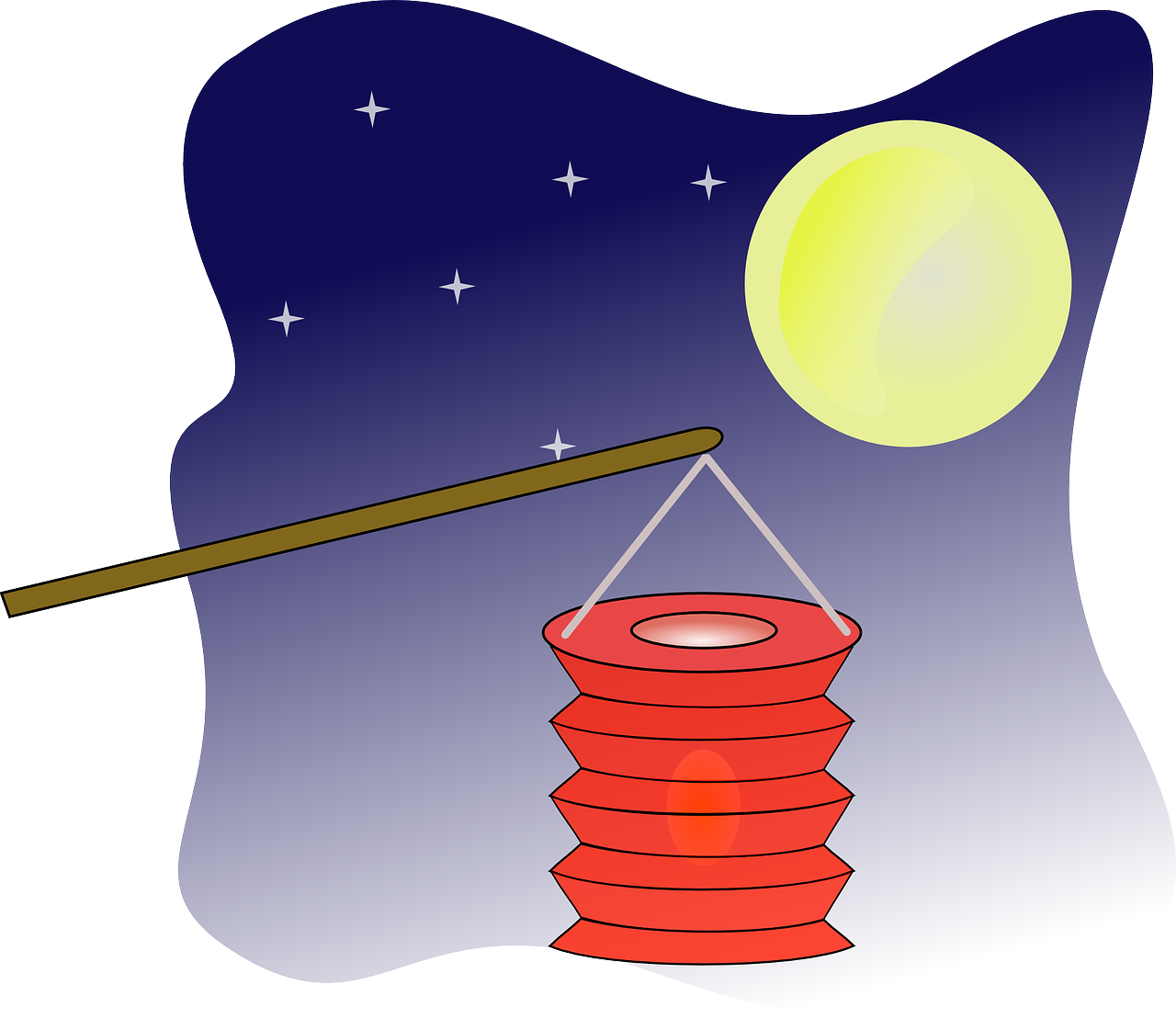 Chuẩn bị vật liệu và dụng cụ
THẢO LUẬN NHÓM
Làm việc theo nhóm (4 HS/nhóm), quan sát sản phẩm mẫu, hình ảnh các dụng cụ, vật liệu và thảo luận lựa chọn dụng cụ, vật liệu và tính toán số lượng cần thiết.
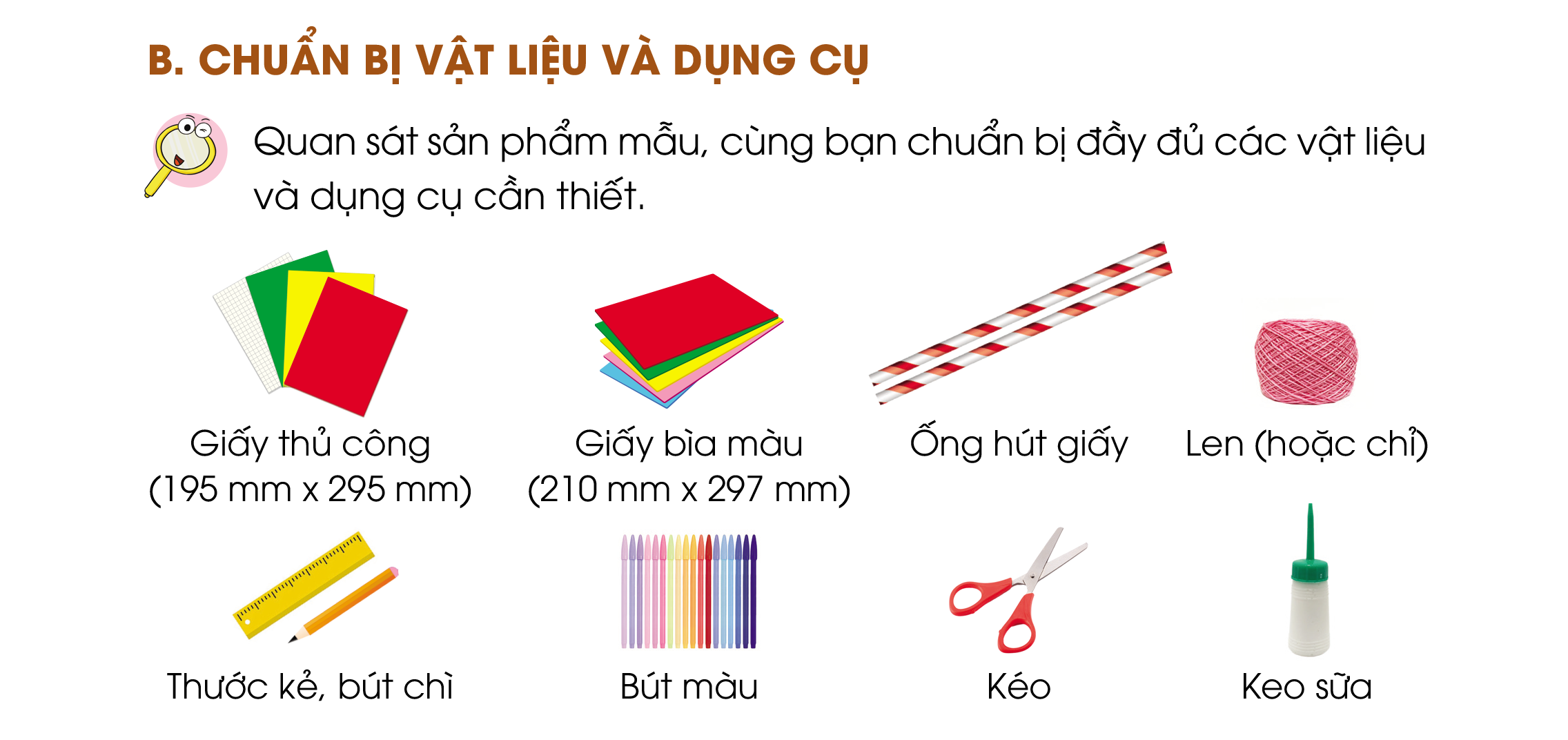 Bảng gợi ý
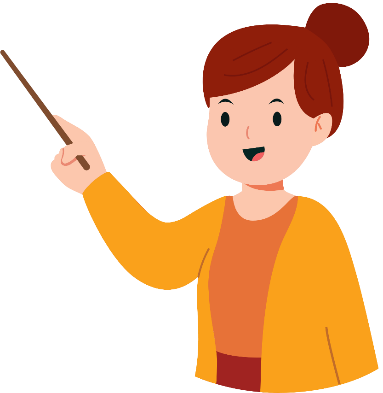 HƯỚNG DẪN TRẢ LỜI
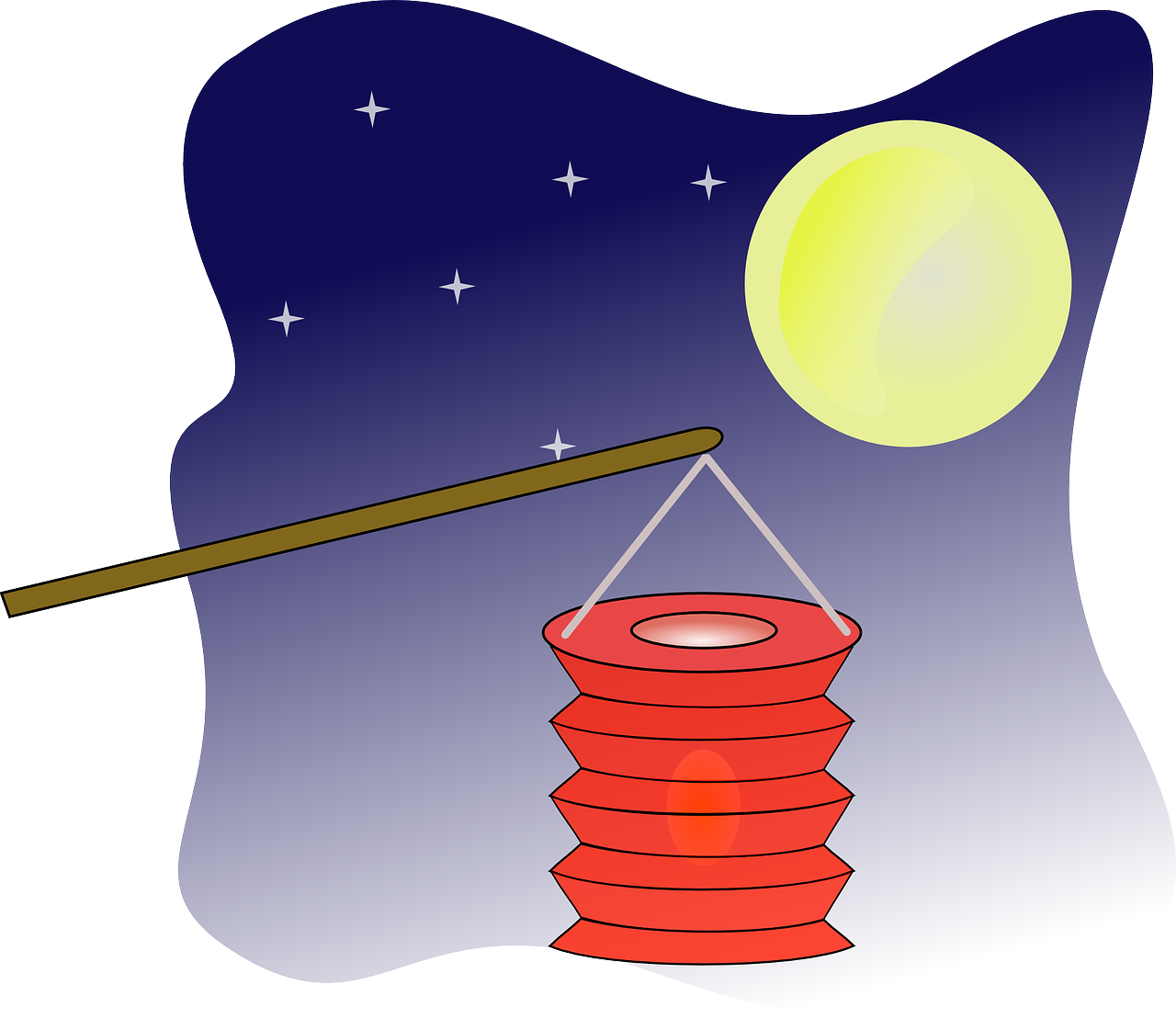 C
Các bước tiến hành
Quan sát video hướng dẫn làm đèn lồng:
CÁC BƯỚC LÀM ĐÈN LỒNG
Bước 1: Làm thân đèn lồng
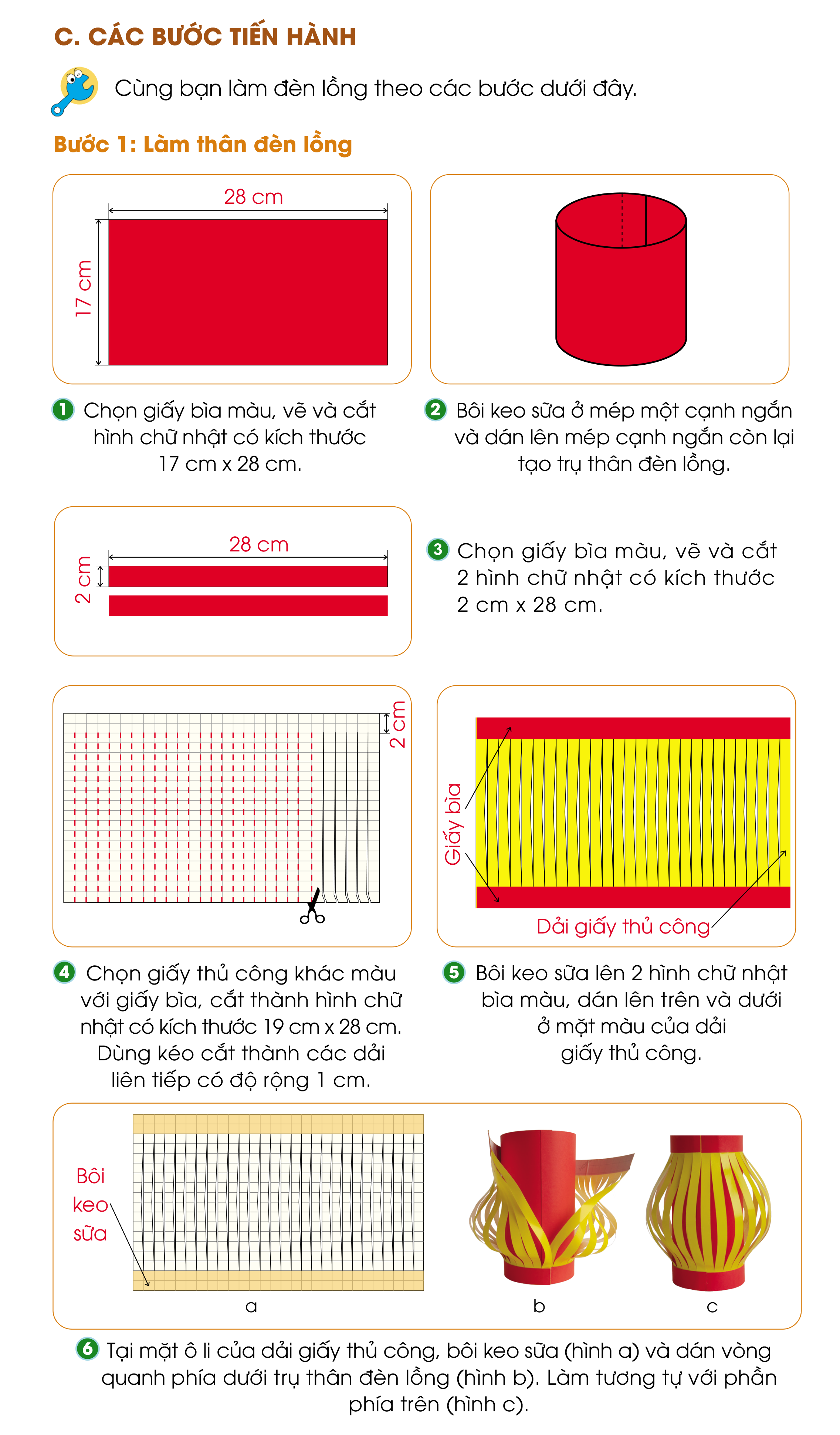 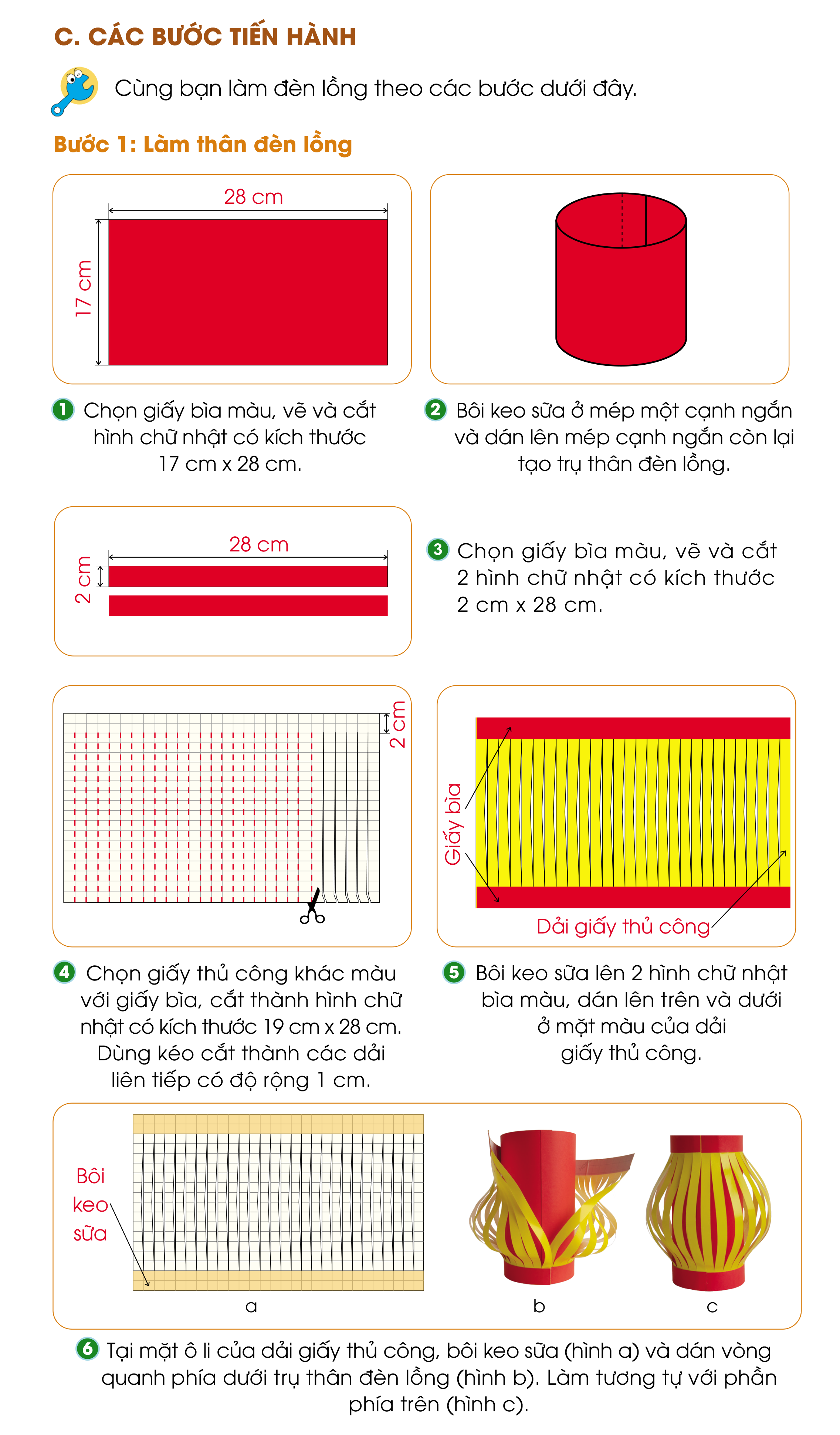 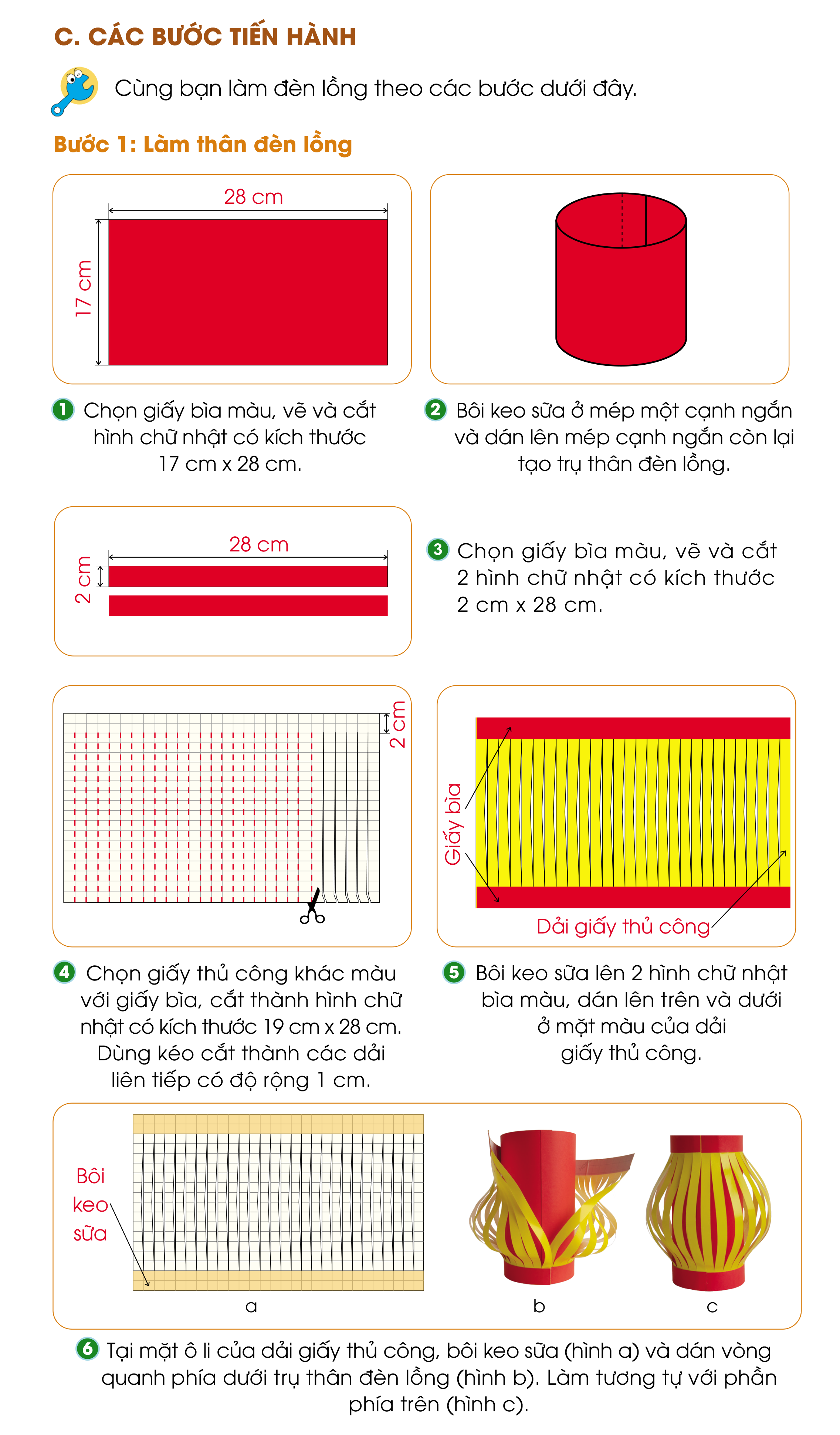 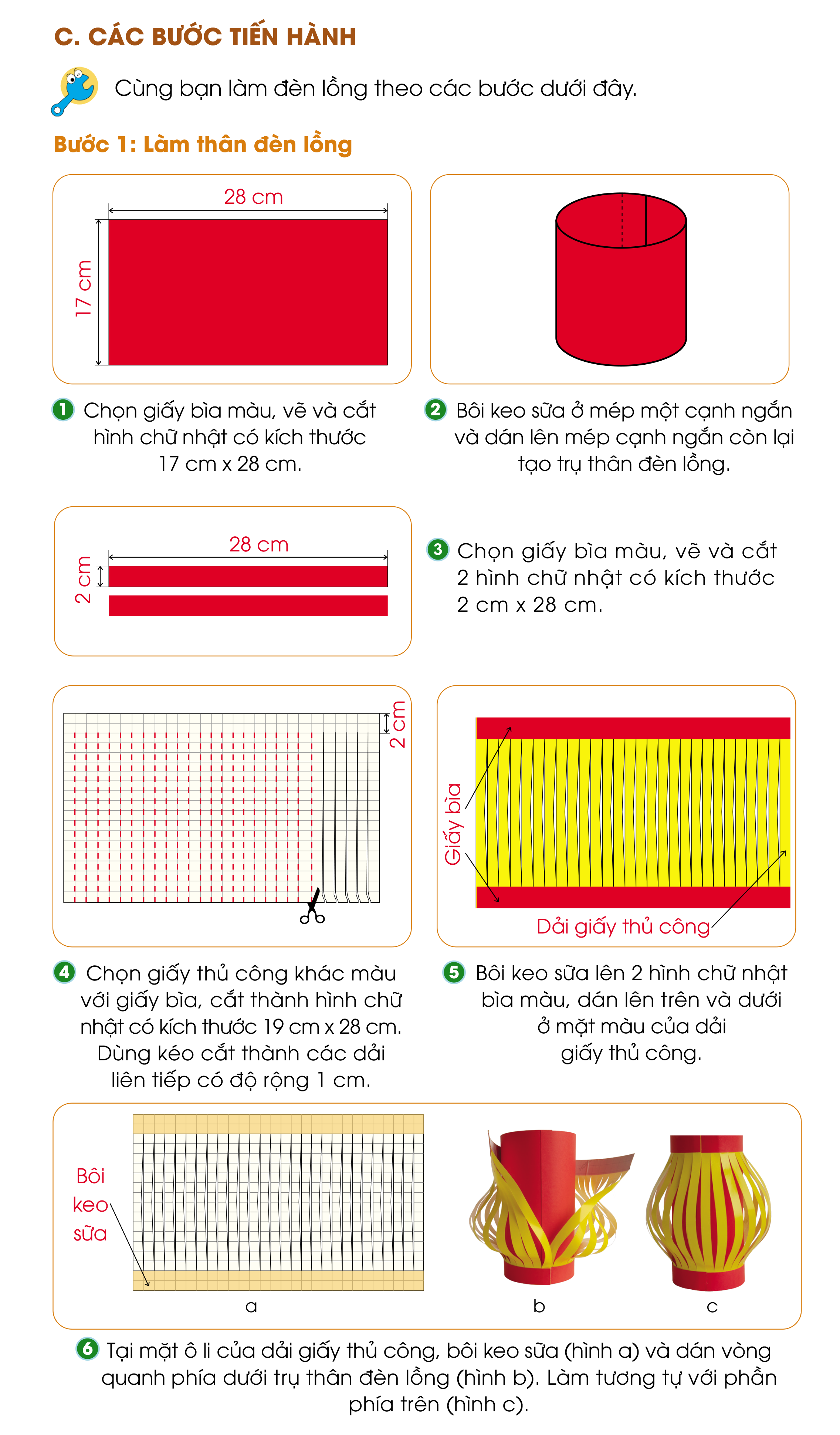 CÁC BƯỚC LÀM ĐÈN LỒNG
Bước 1: Làm thân đèn lồng
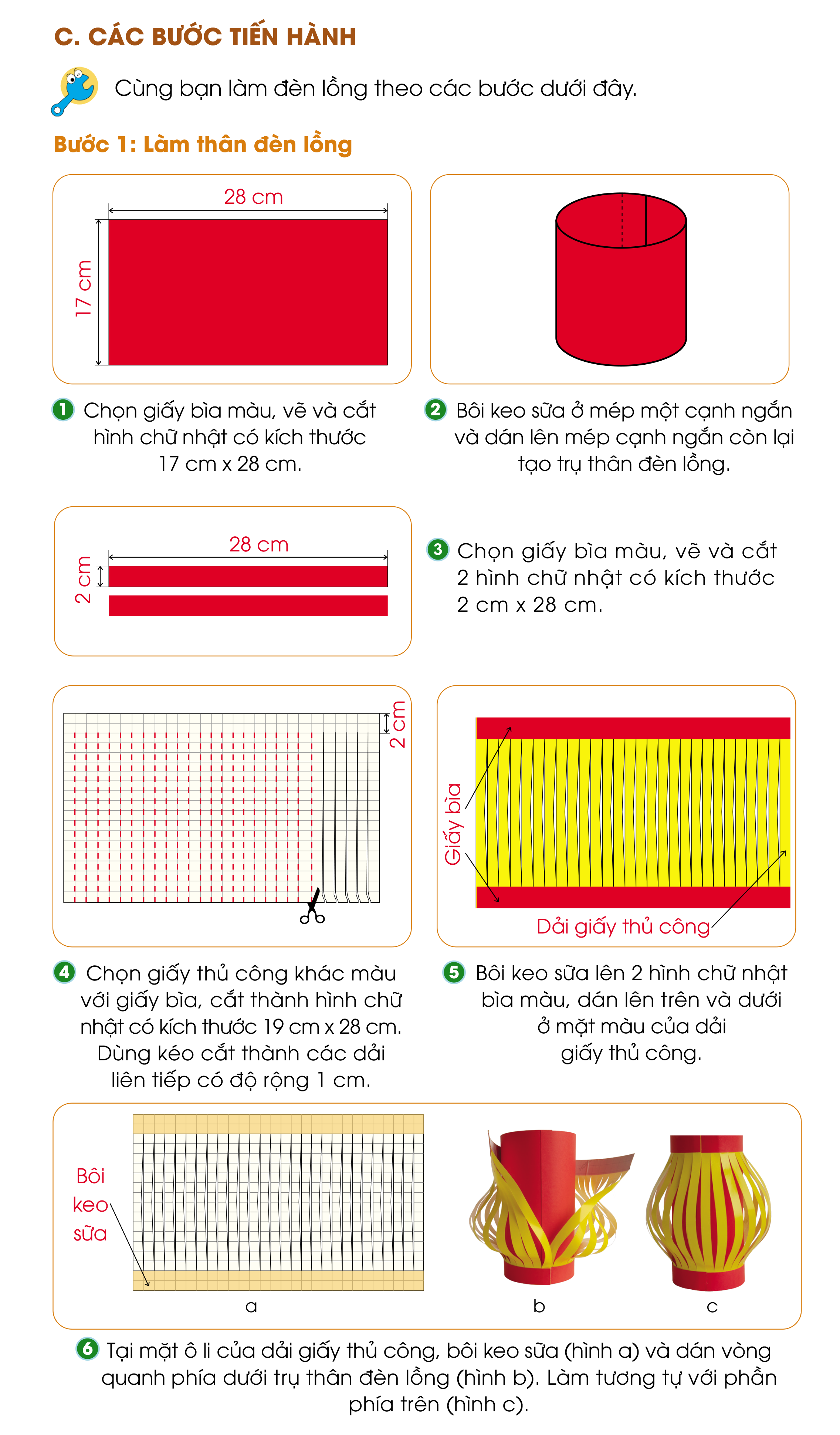 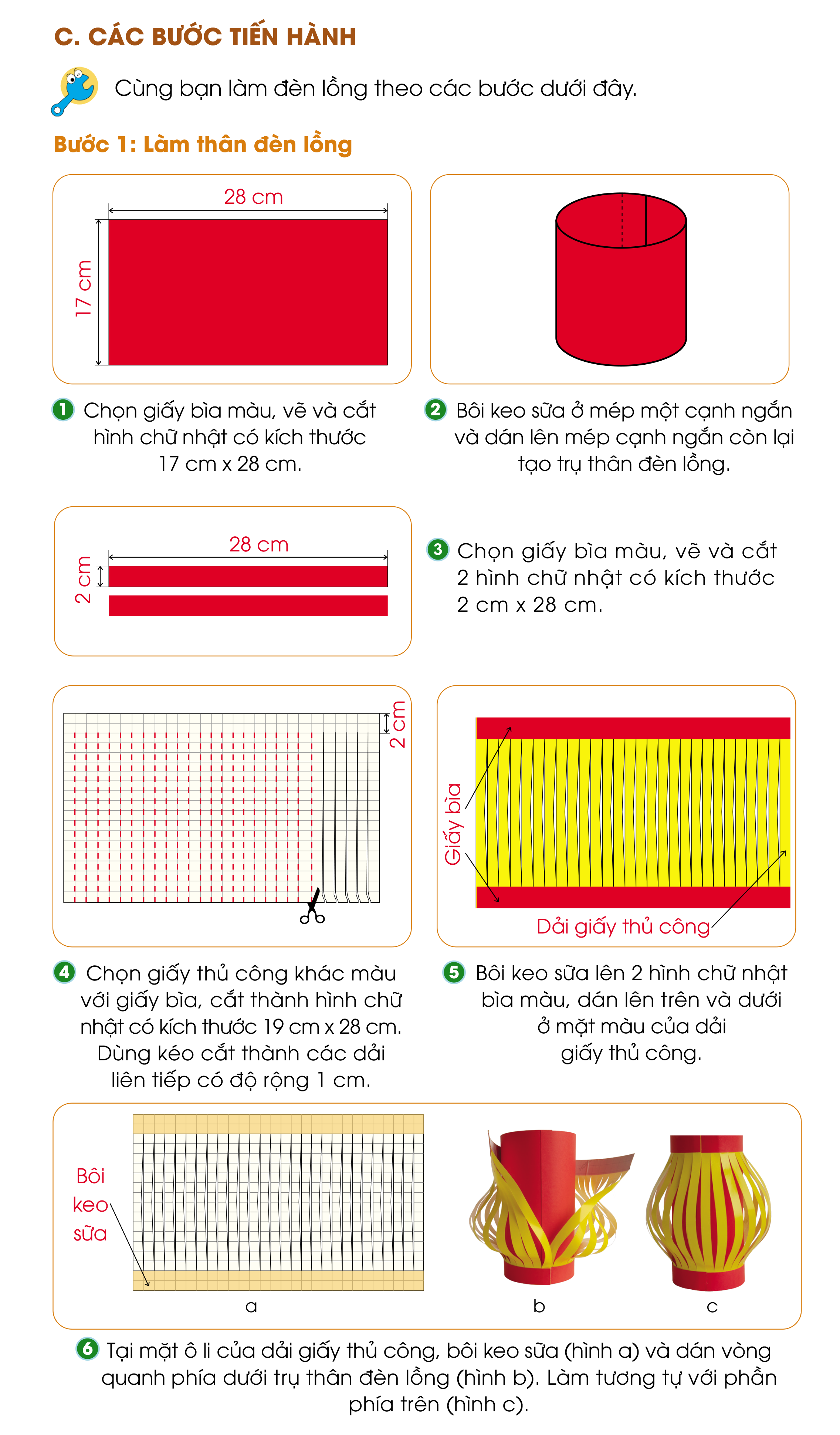 CÁC BƯỚC LÀM ĐÈN LỒNG
Bước 1: Làm thân đèn lồng
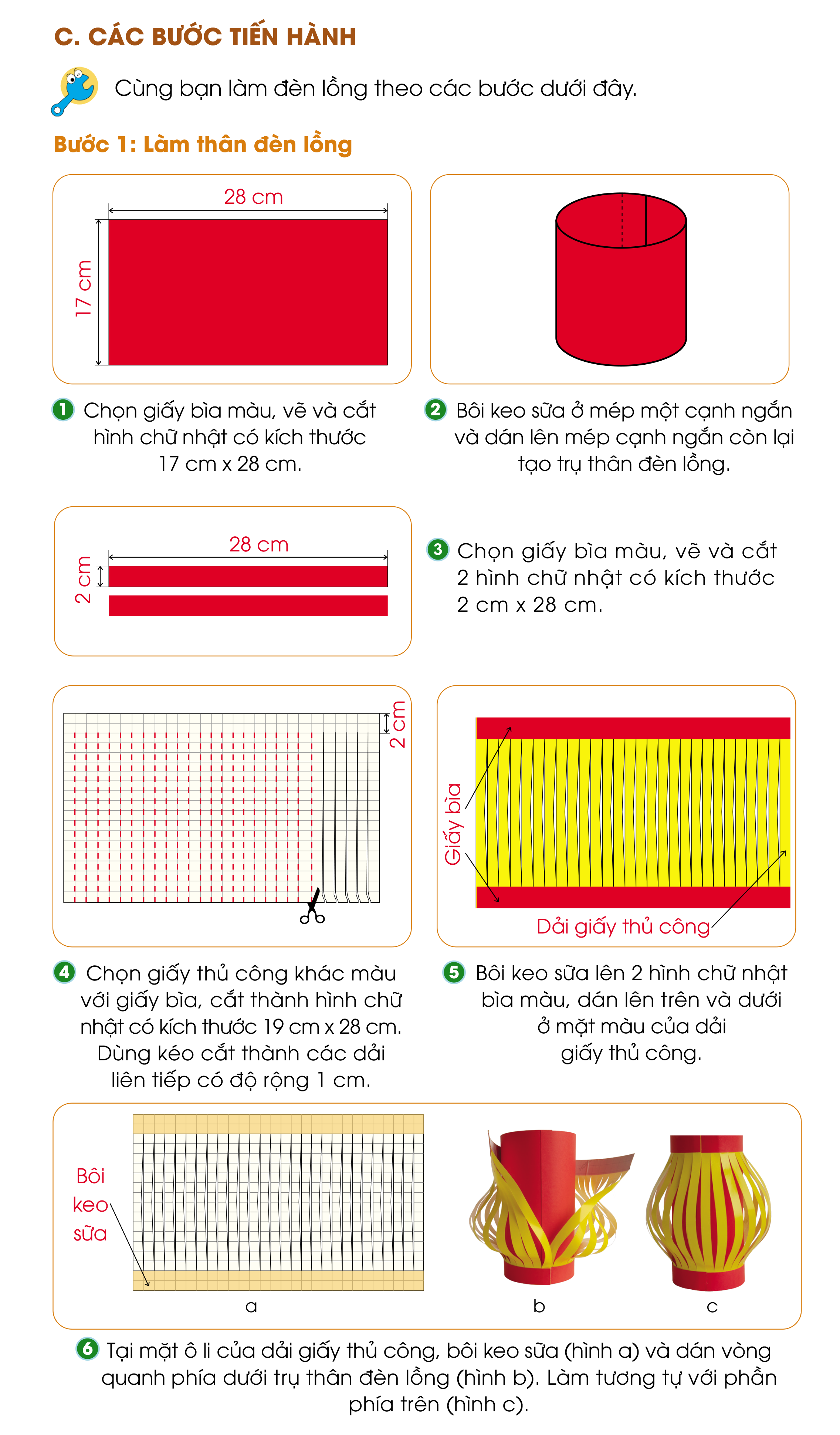 CÁC BƯỚC LÀM ĐÈN LỒNG
Bước 2. Làm tay cầm đèn lồng
Chọn giấy bìa màu, vẽ và cắt hình chữ nhật có kích thước 1 cm × 28 cm. 
Bôi keo sữa vào mép hai cạnh ngắn và dán vào phía trong trụ thân đèn lồng làm tay cầm.
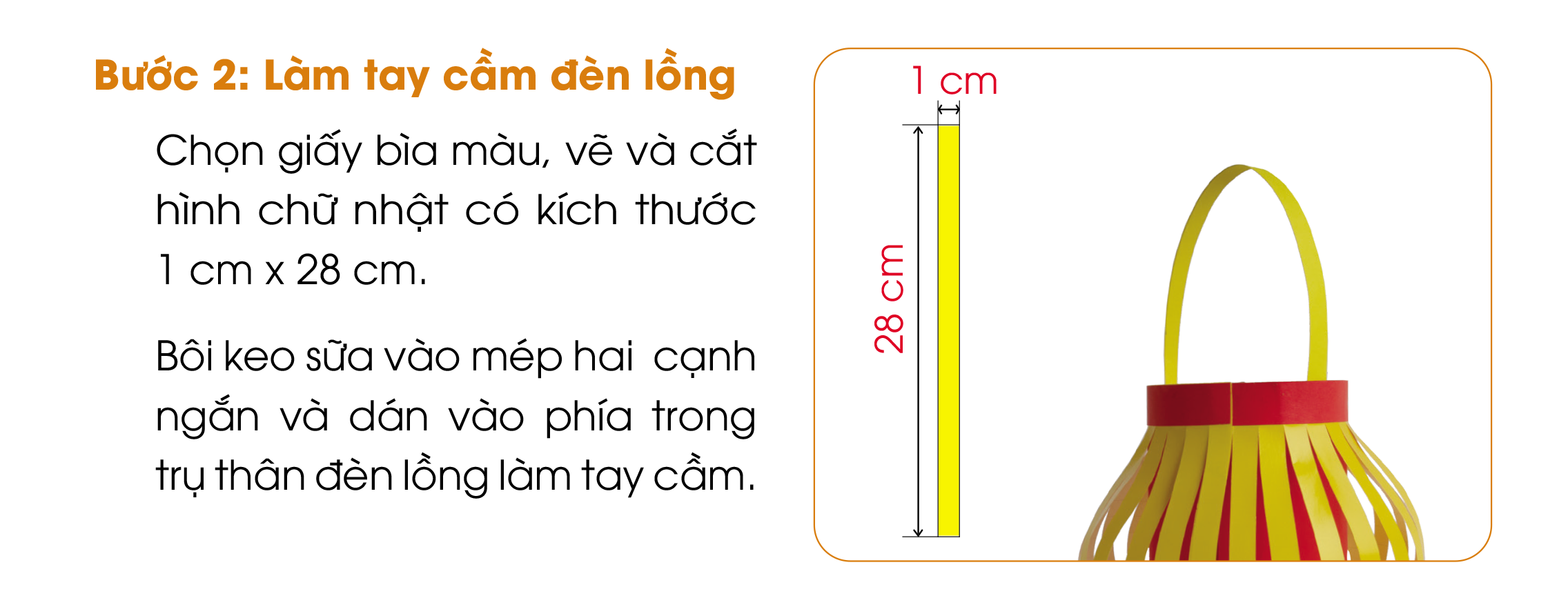 CÁC BƯỚC LÀM ĐÈN LỒNG
Bước 3. Làm đuôi đèn lồng
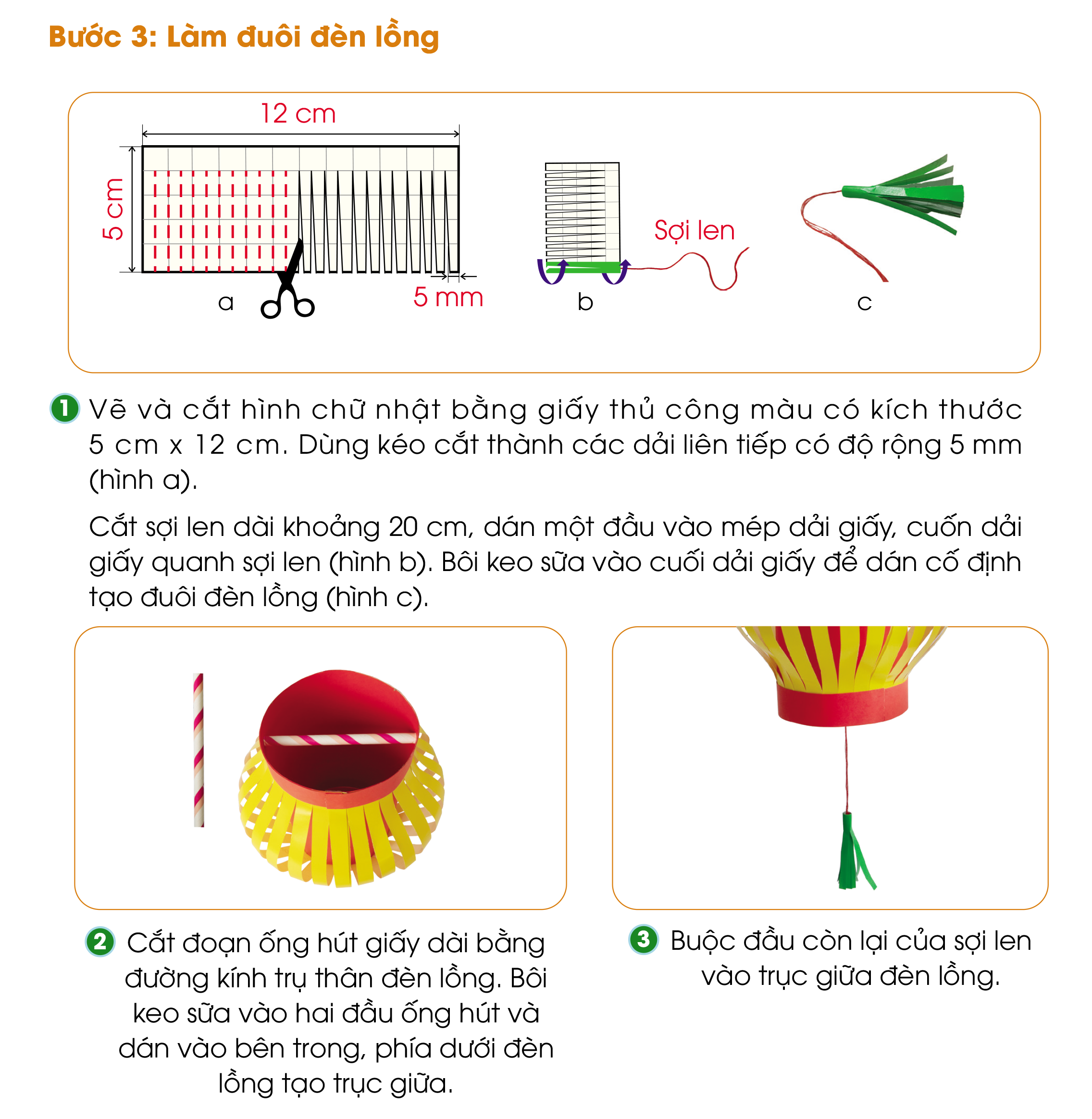 CÁC BƯỚC LÀM ĐÈN LỒNG
Bước 3. Làm đuôi đèn lồng
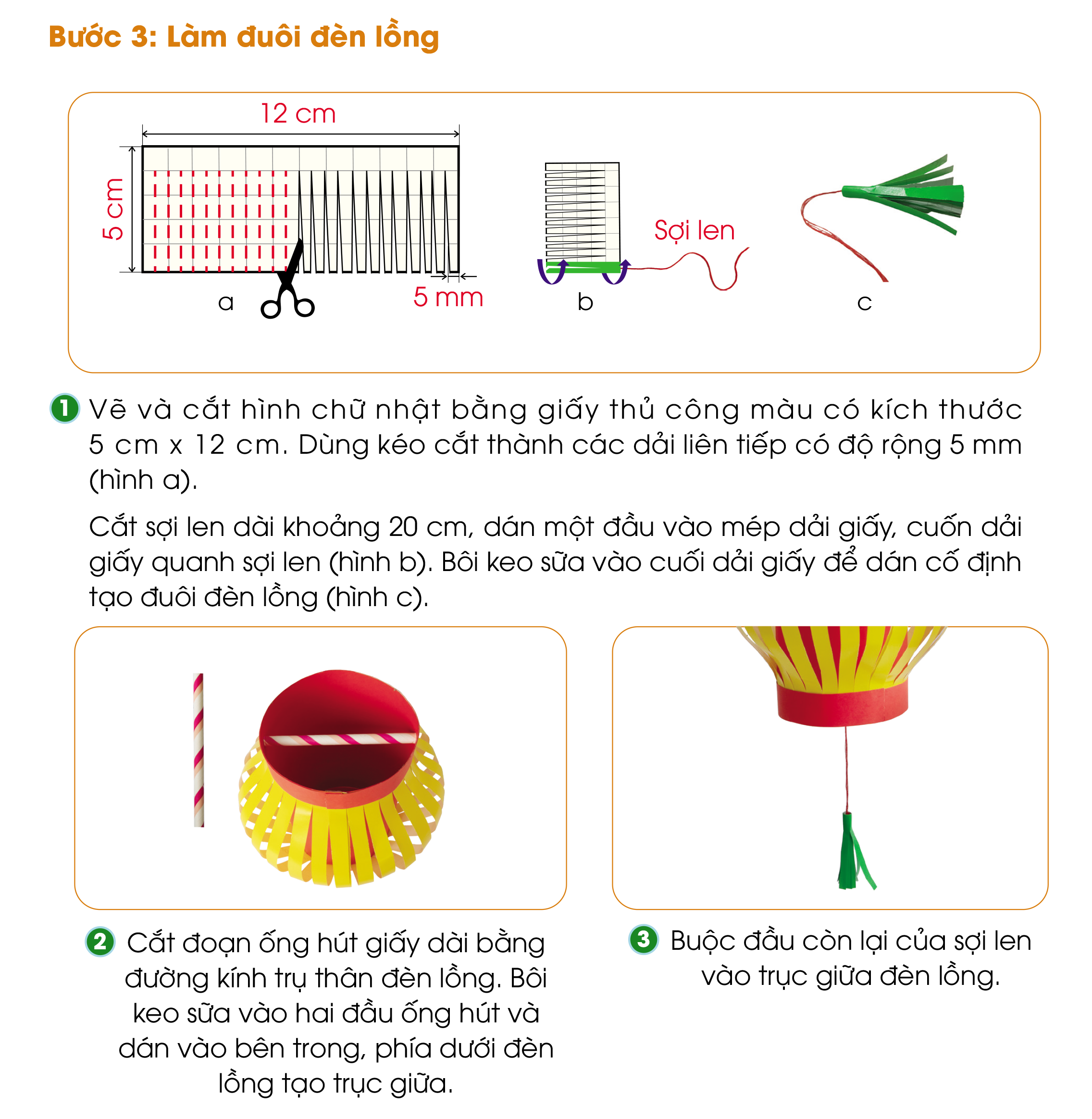 CÁC BƯỚC LÀM ĐÈN LỒNG
Bước 4. Trang trí
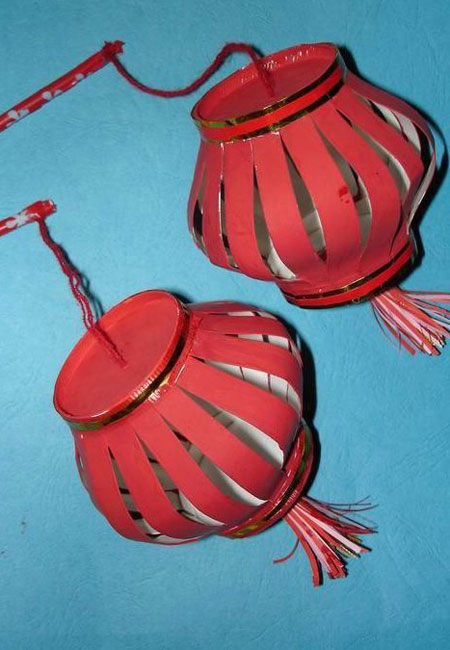 Dùng bút màu để trang trí hoặc cắt thêm một số chi tiết rồi dán vào đèn lồng theo ý thích.
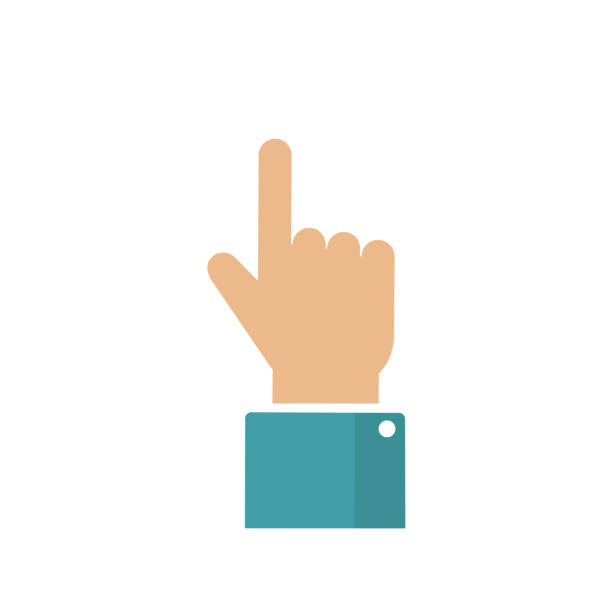 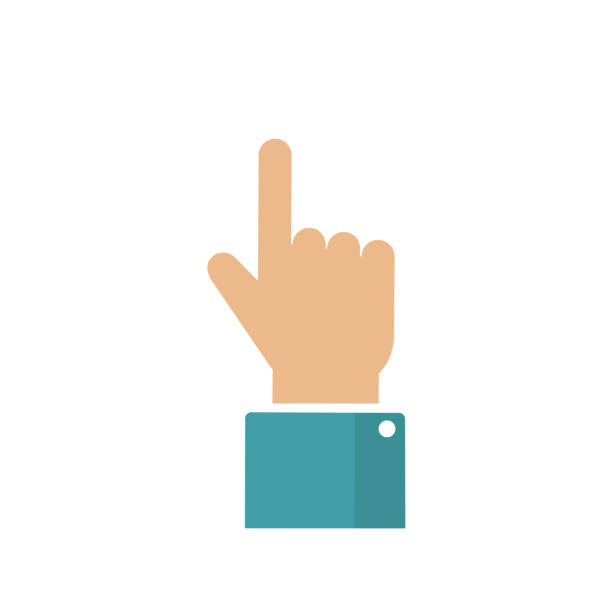 MỘT SỐ THAO TÁC KHÓ
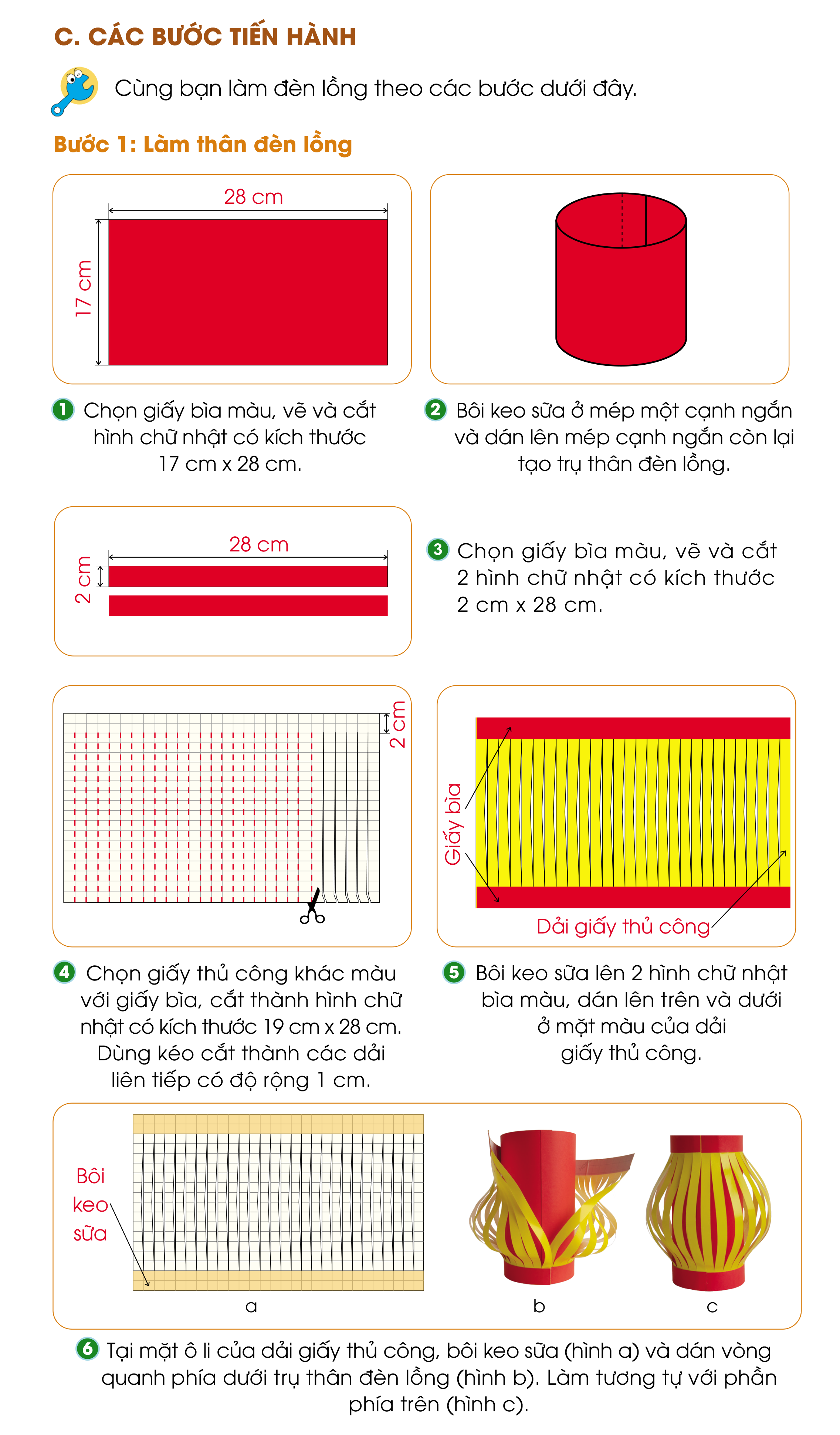 Bước 1 (thao tác 4): Nên chọn giấy thủ công khác màu với giấy bìa tạo trụ thân đèn lồng, chọn màu sắc phối màu cho phù hợp.
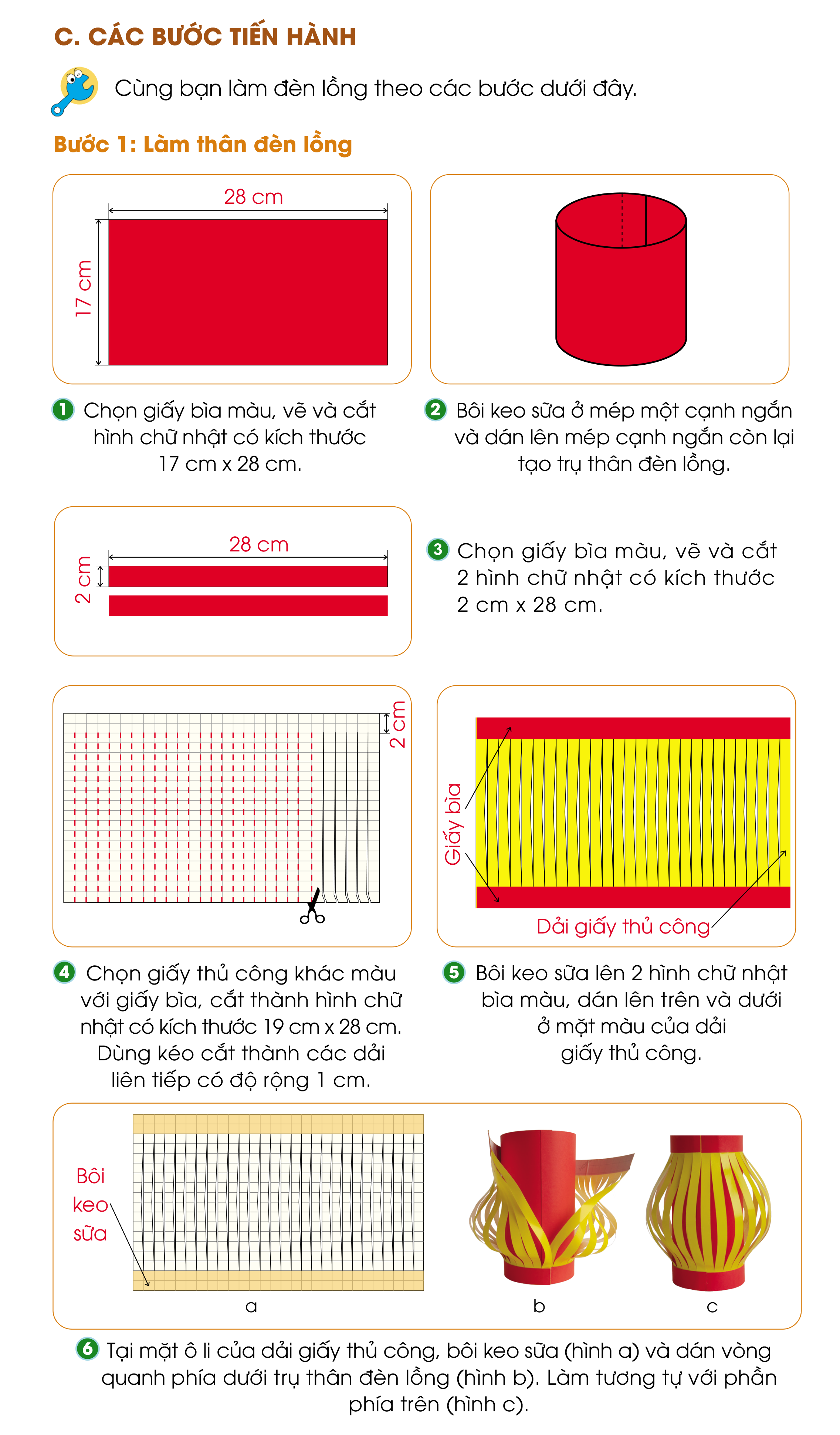 Bước 1 (thao tác 5): Đặt dải giấy thủ công lên mặt bàn, bôi keo sữa và dán 2 dải hình chữ nhật bằng bìa ở phía trên và phía dưới.
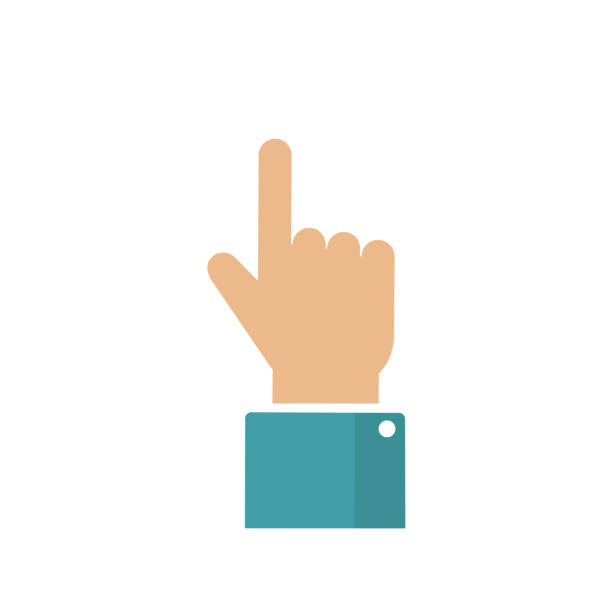 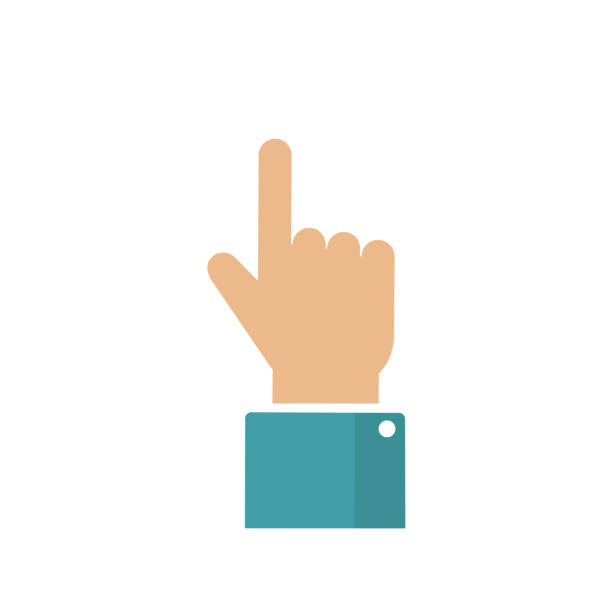 MỘT SỐ THAO TÁC KHÓ
Bước 1 (thao tác 6): Bôi keo sữa và dán dải giấy thủ công vào dưới trụ thân rồi mới tiếp tục làm phần phía trên.
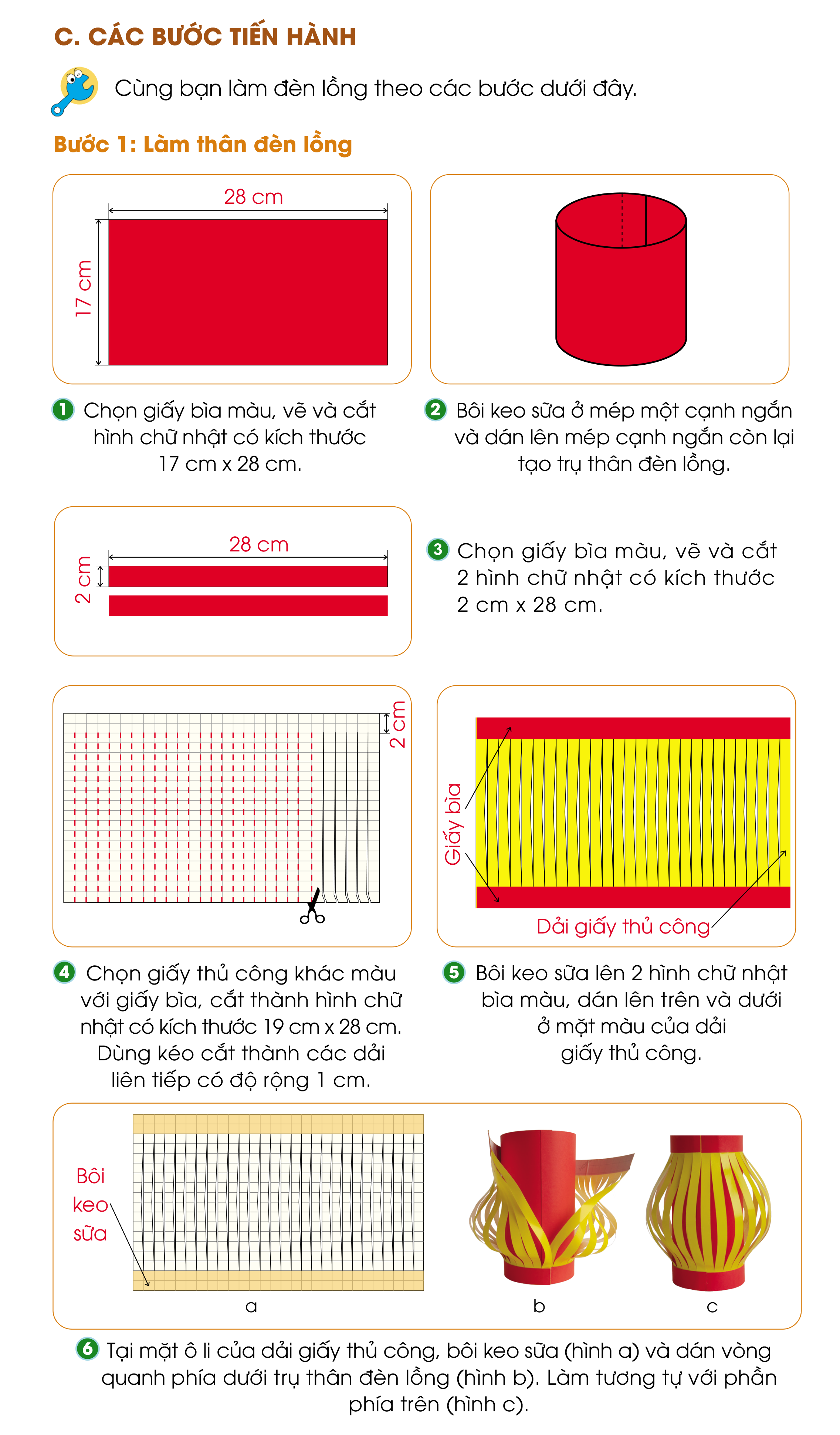 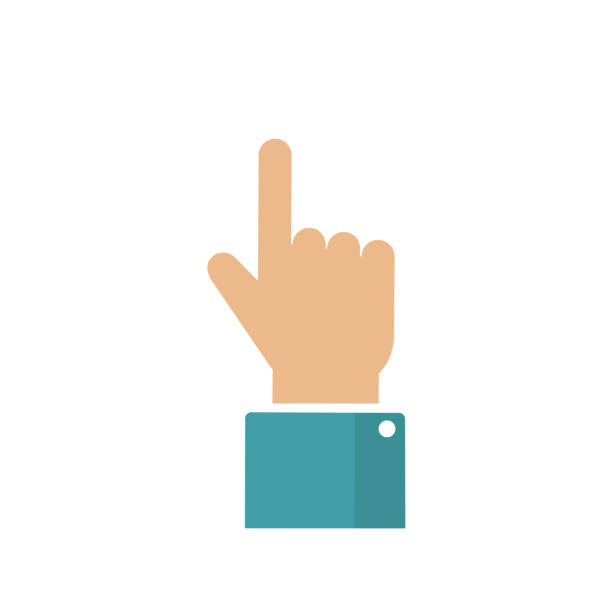 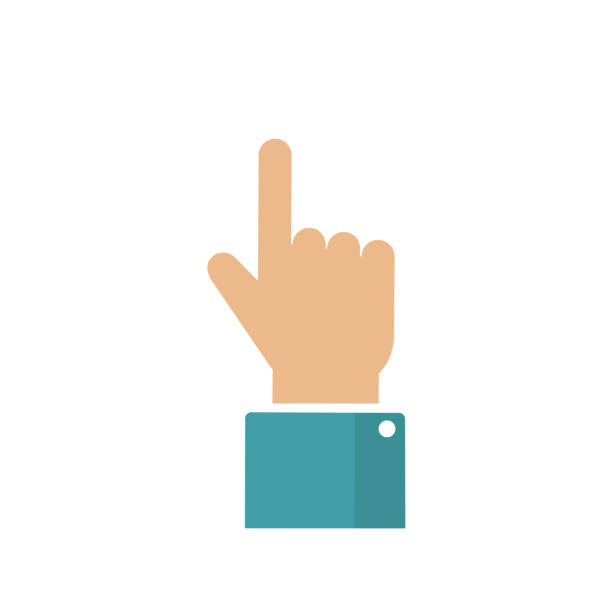 MỘT SỐ THAO TÁC KHÓ
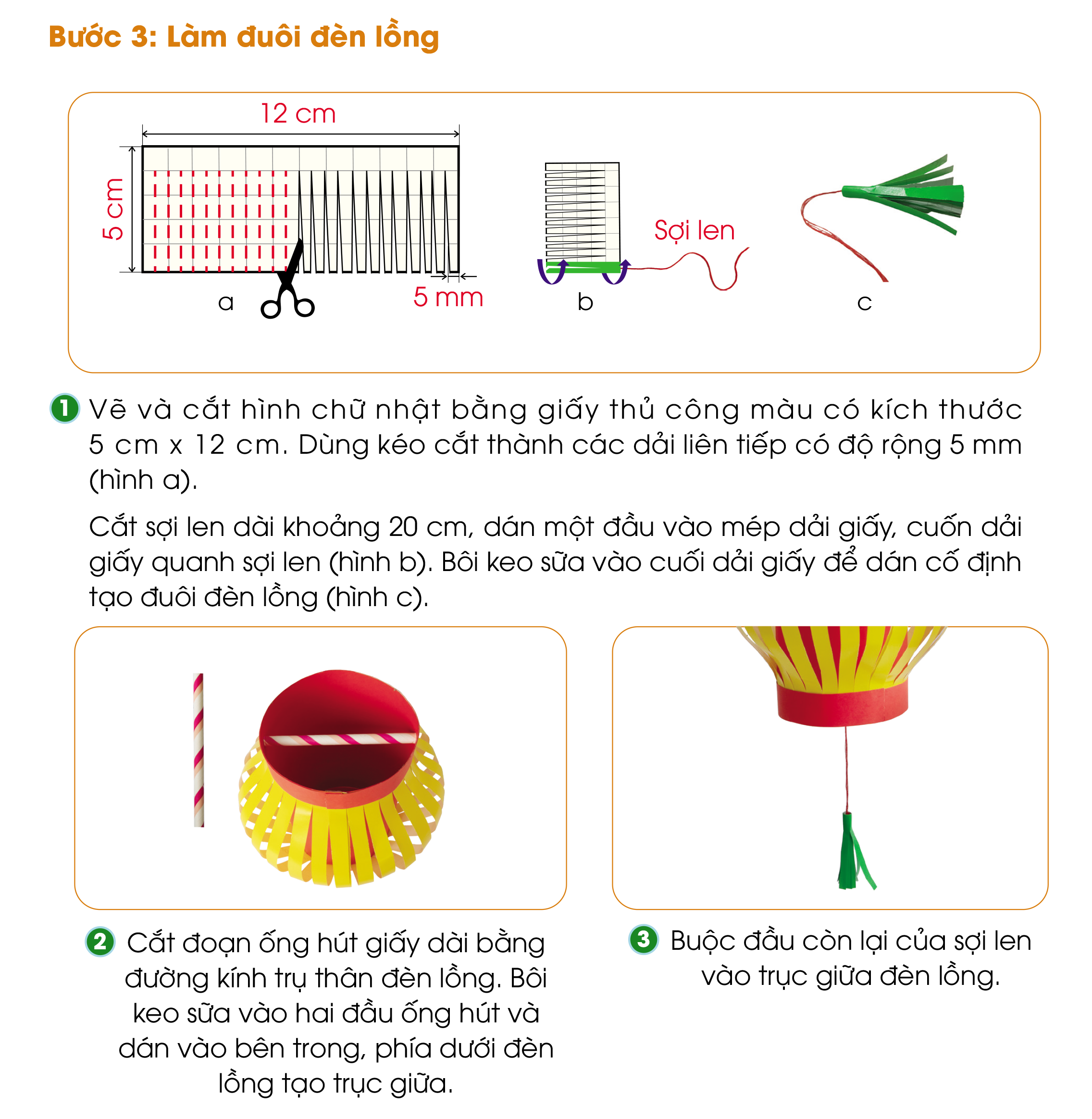 Bước 3 (thao tác 2): Bôi keo sữa vào 2 đầu ống hút và dán ống hút vào bên trong trụ thân đèn lồng. Cần để một lúc cho keo sữa khô mới dán đuôi đèn lồng.
TRÌNH TỰ CÁC BƯỚC CHÍNH LÀM ĐÈN LỒNG
Bước 2. Làm tay cầm đèn lồng.
Bước 1. Làm thân đèn lồng.
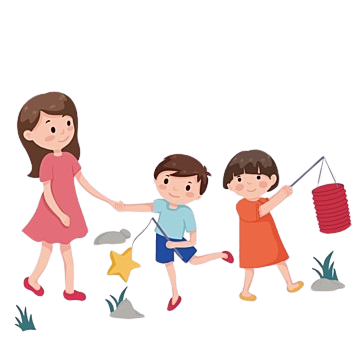 Bước 3. Làm đuôi đèn lồng.
Bước 4. Trang trí đèn lồng.
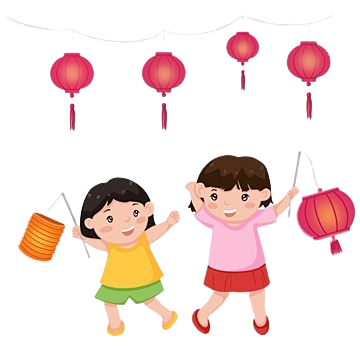 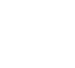 THỰC HÀNH THEO NHÓM
Chuẩn bị đầy đủ số lượng các dụng cụ, vật liệu cho các thành viên sử dụng.
Các thành viên trong nhóm thảo luận, hỗ trợ nhau cùng thực hiện các bước đảm bảo yêu cầu kĩ thuật, thẩm mĩ.
Cầm đèn lồng sau khi hoàn thành, điều chỉnh để đèn lồng chắc chắn và trang trí cho đèn lồng.
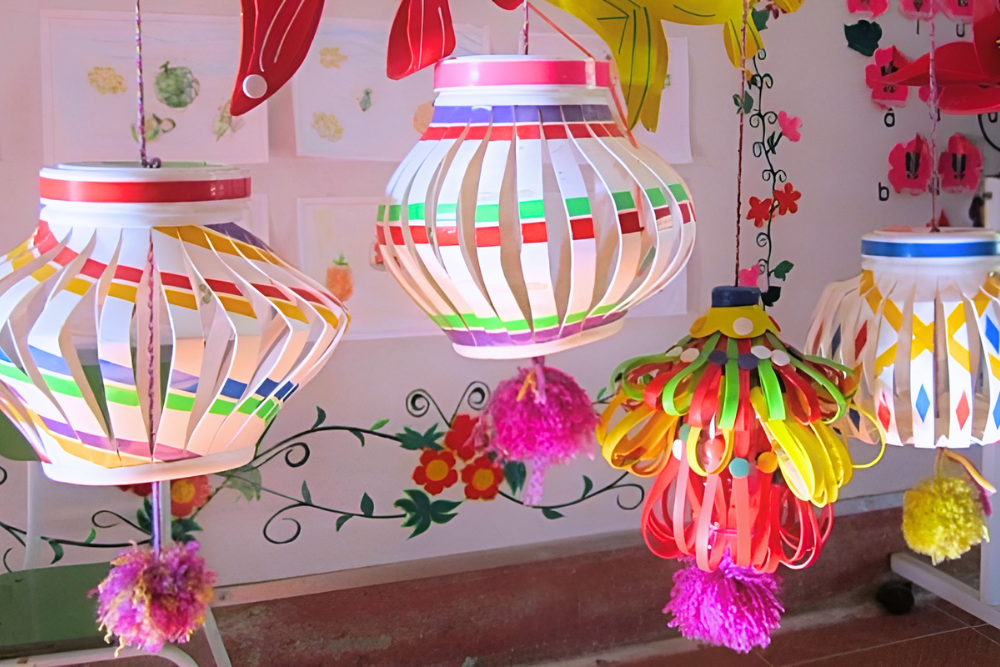 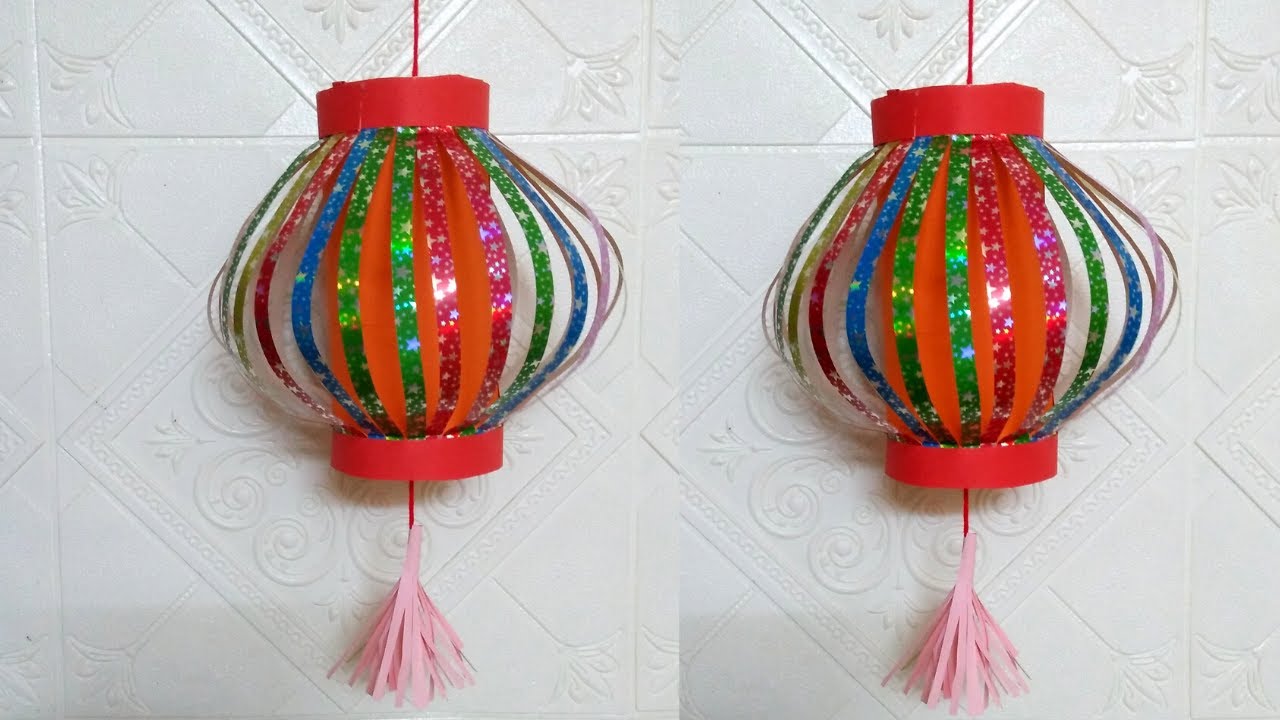 TÍNH CHI PHÍ ĐÈN LỒNG ĐỒ CHƠI TỰ LÀM
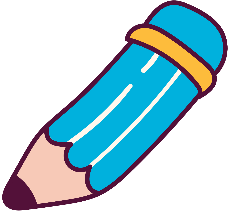 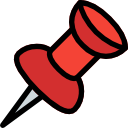 Bước 1: Liệt kê và viết tên các vật liệu cần mua vào cột 1. Viết số lượng từng số liệu cần dùng vào cột 2.
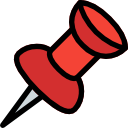 Bước 2: Tìm giá tiền mua từng vật liệu.
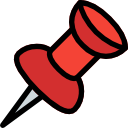 Bước 3: Tính tổng tiền mua từng vật liệu, ghi kết quả vào cột 4. Tổng tiền = số lượng (cột 2) × giá tiền (cột 3).
TÍNH CHI PHÍ ĐÈN LỒNG ĐỒ CHƠI TỰ LÀM
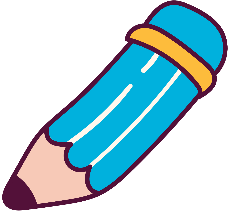 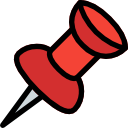 Bước 4: Tính tổng chi phí làm đồ chơi. Tổng chi phí = tổng tiền mua các vật liệu.
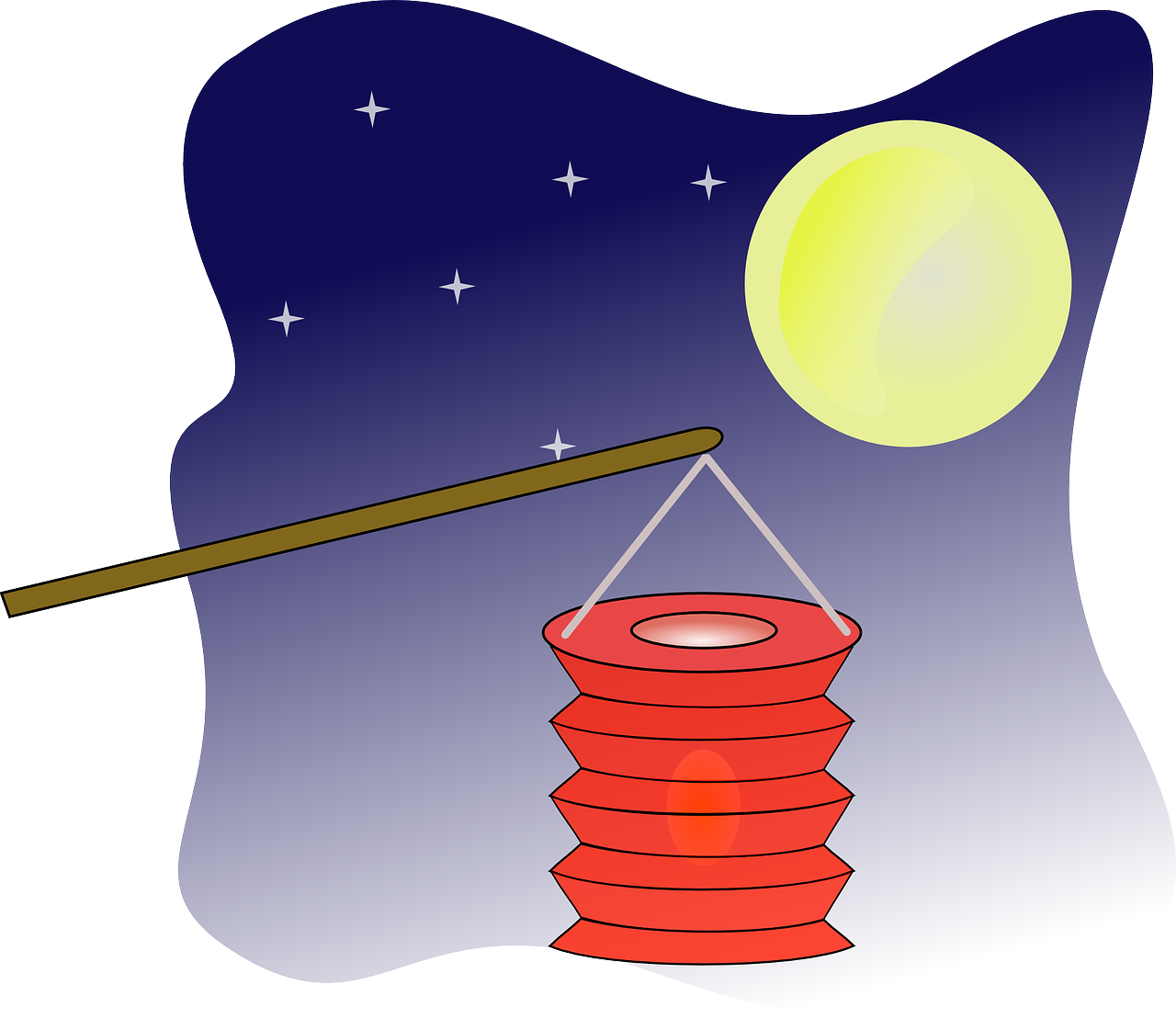 D
Báo cáo 
và đánh giá
Yêu cầu
Trưng bày sản phẩm của mình và giới thiệu sản phẩm do mình làm ra.
Nhận xét sản phẩm của bạn dựa vào các tiêu chí trong phiếu đánh giá.
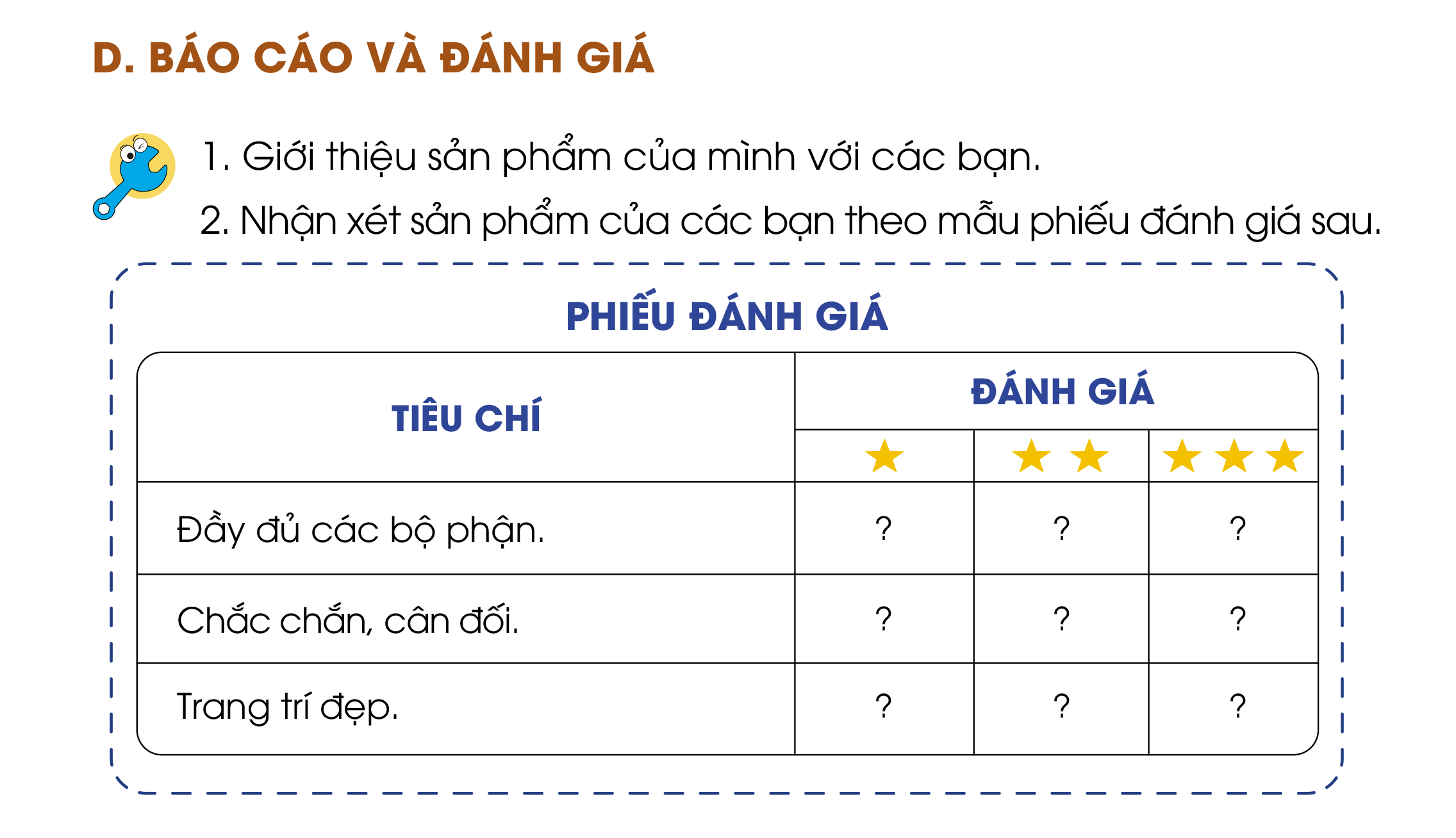 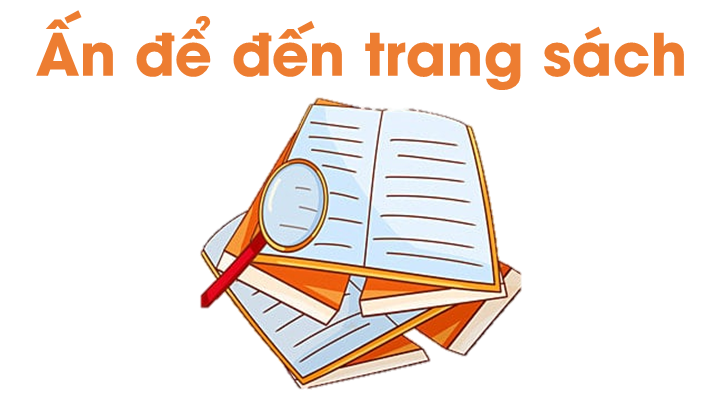 Cùng chơi đèn lồng đồ chơi đúng cách và an toàn.
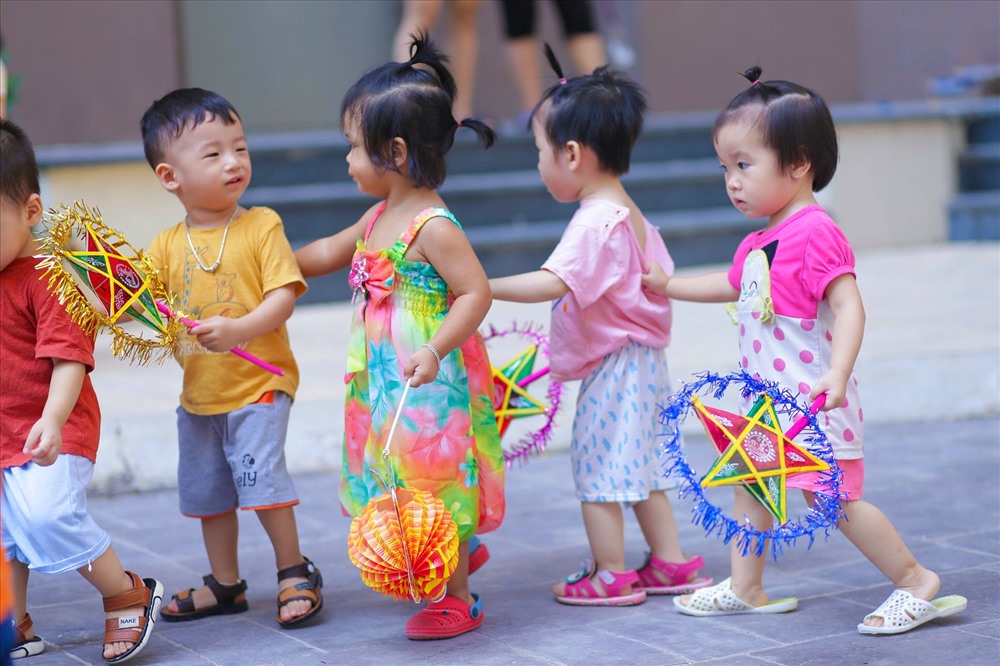 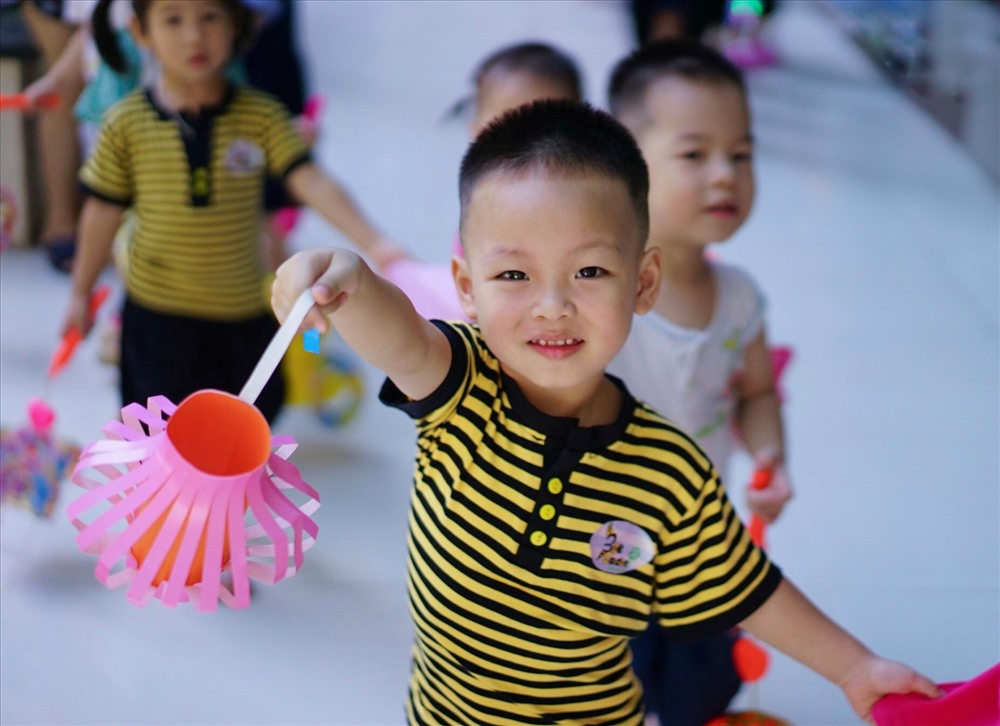 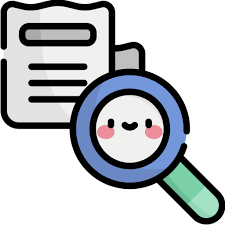 Em có biết?
1. Đèn lồng được thắp sáng lung linh nhiều màu sắc nhờ gắn bộ phận phát sáng bằng nến hoặc đèn pin nhỏ.
2. Em có thể tận dụng các vật liệu đã qua sử dụng như hộp giấy, chai nhựa,... kết hợp với giấy thủ công để làm ra những chiếc đèn lồng với nhiều màu sắc khác nhau.
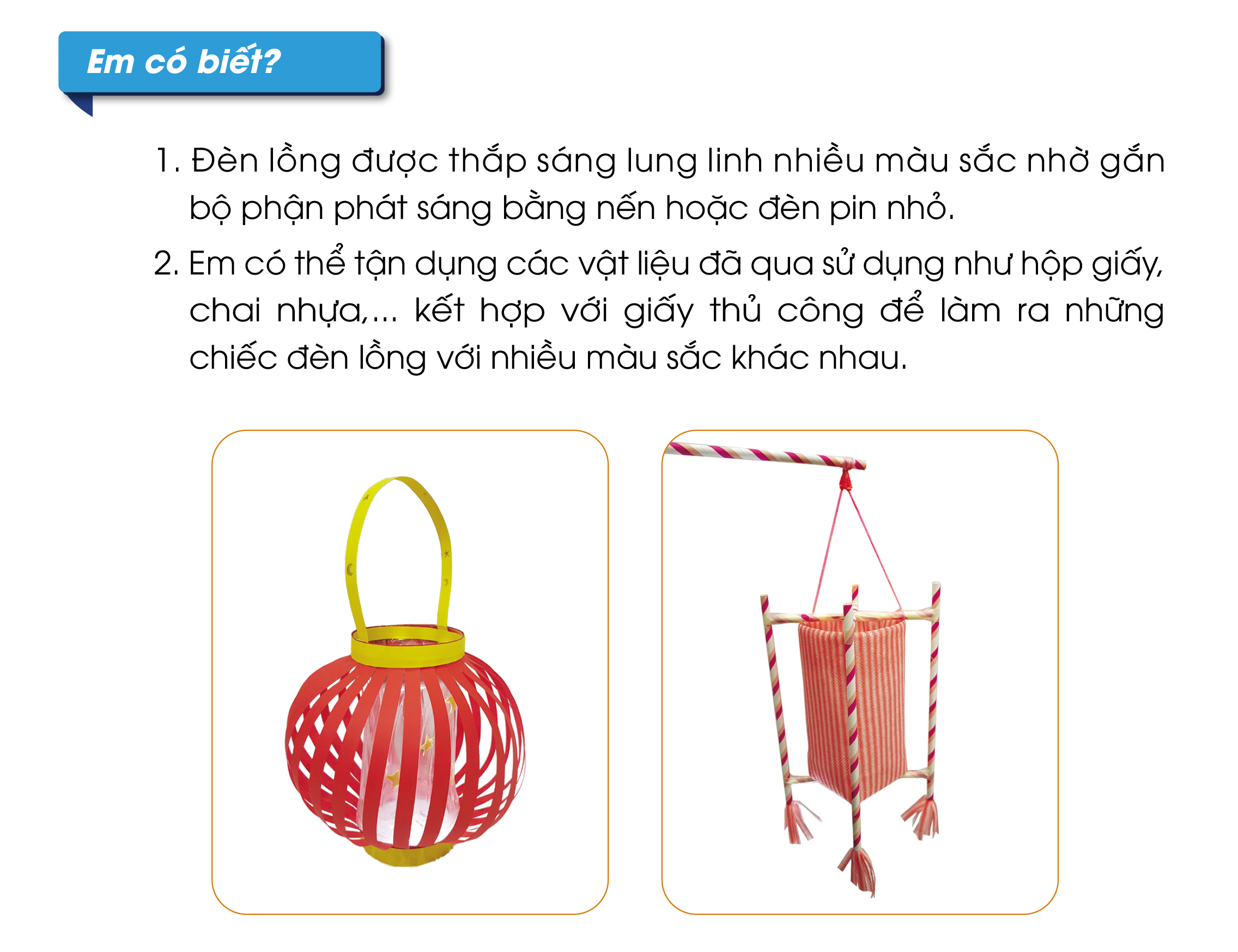 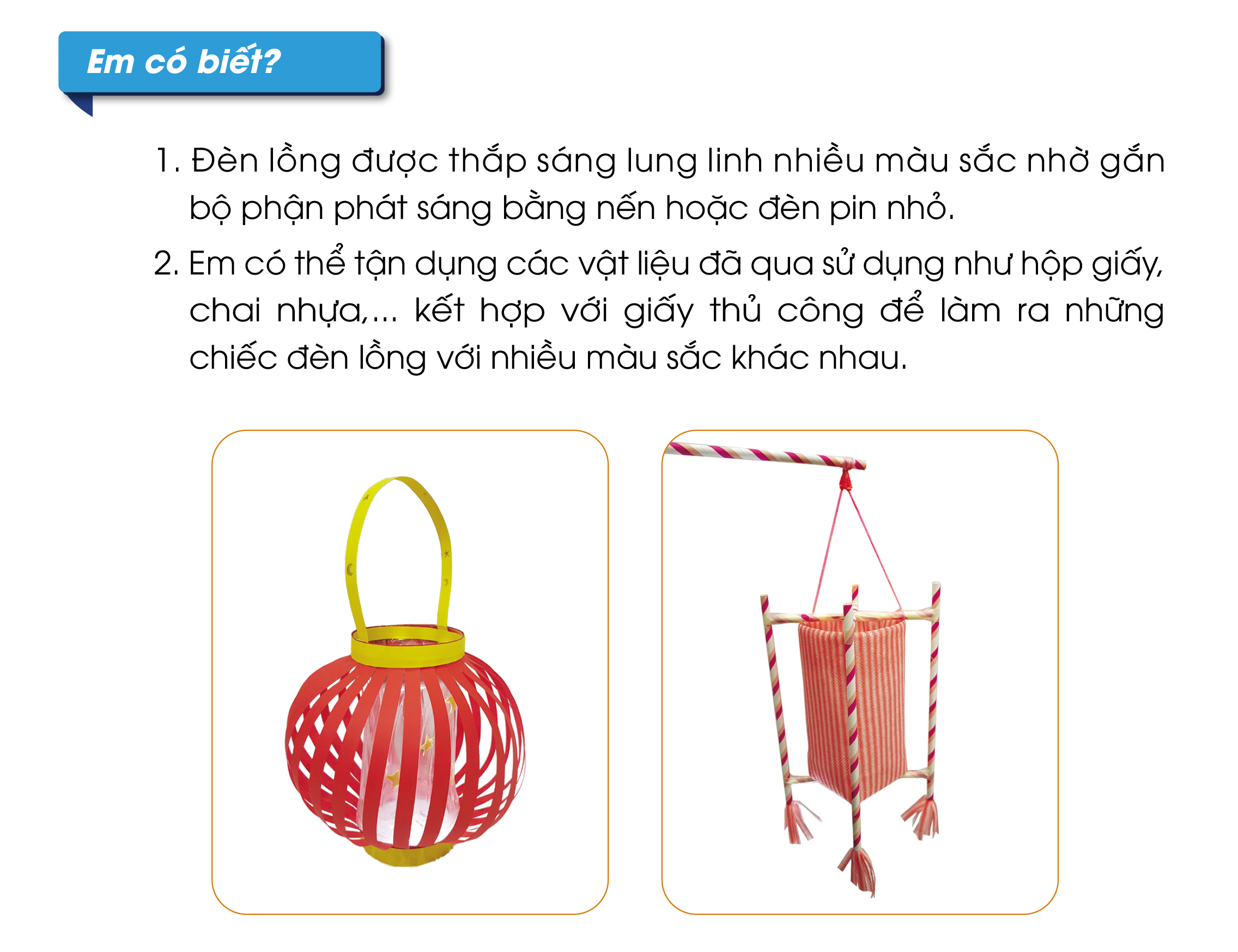 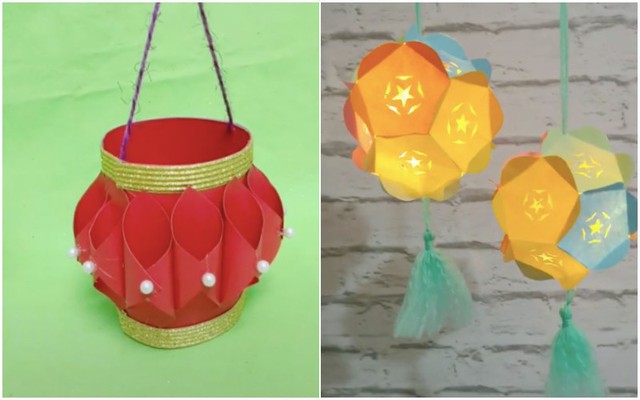 Hướng dẫn về nhà
Ôn tập lại nội dung bài học ngày hôm nay và các bài đã học.
01
Hoàn thành các nhiệm vụ được giao về nhà.
02